Überblick
Anwendung für Schrotthändler, für Berechnung und Quittung schreiben
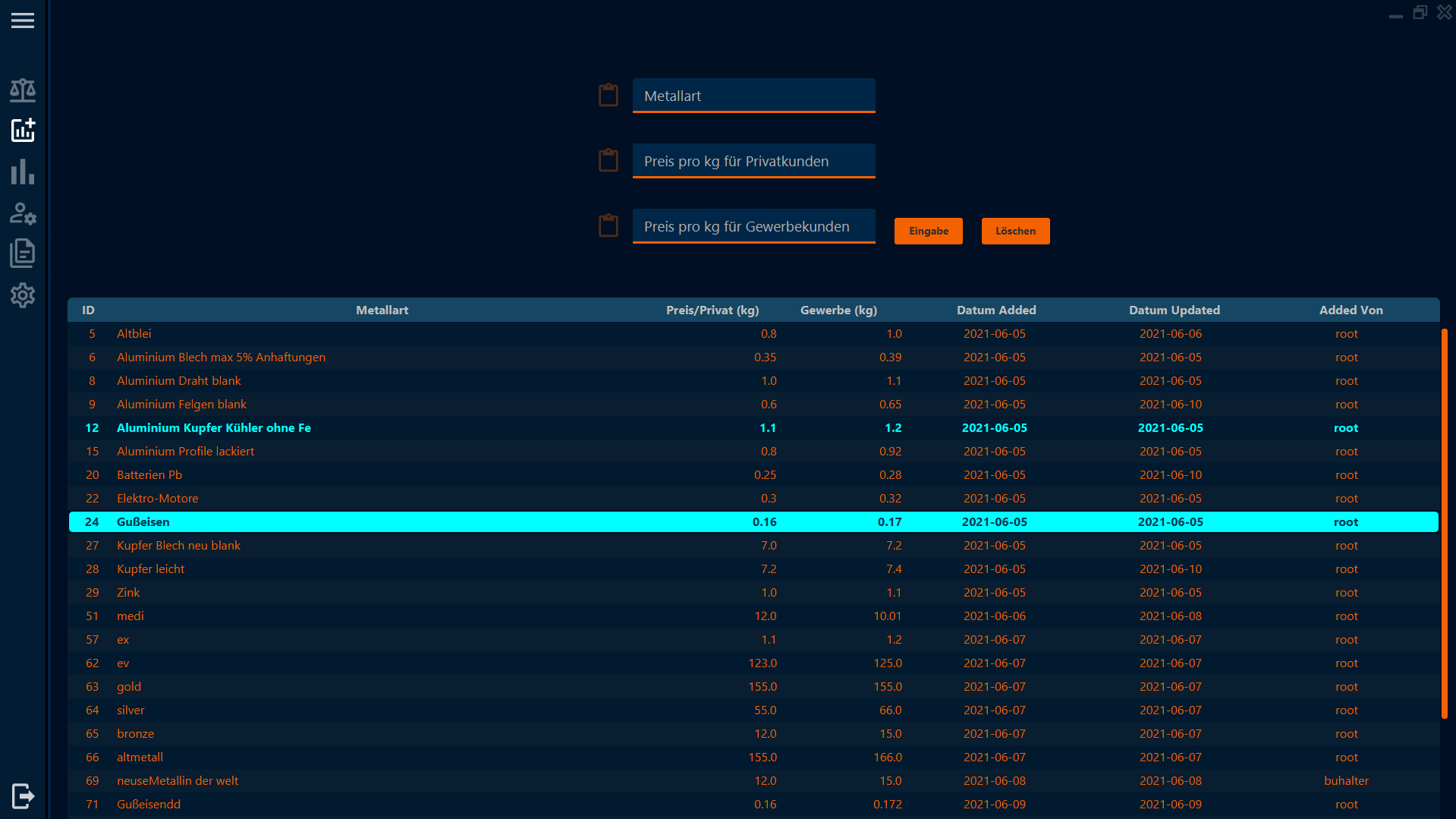 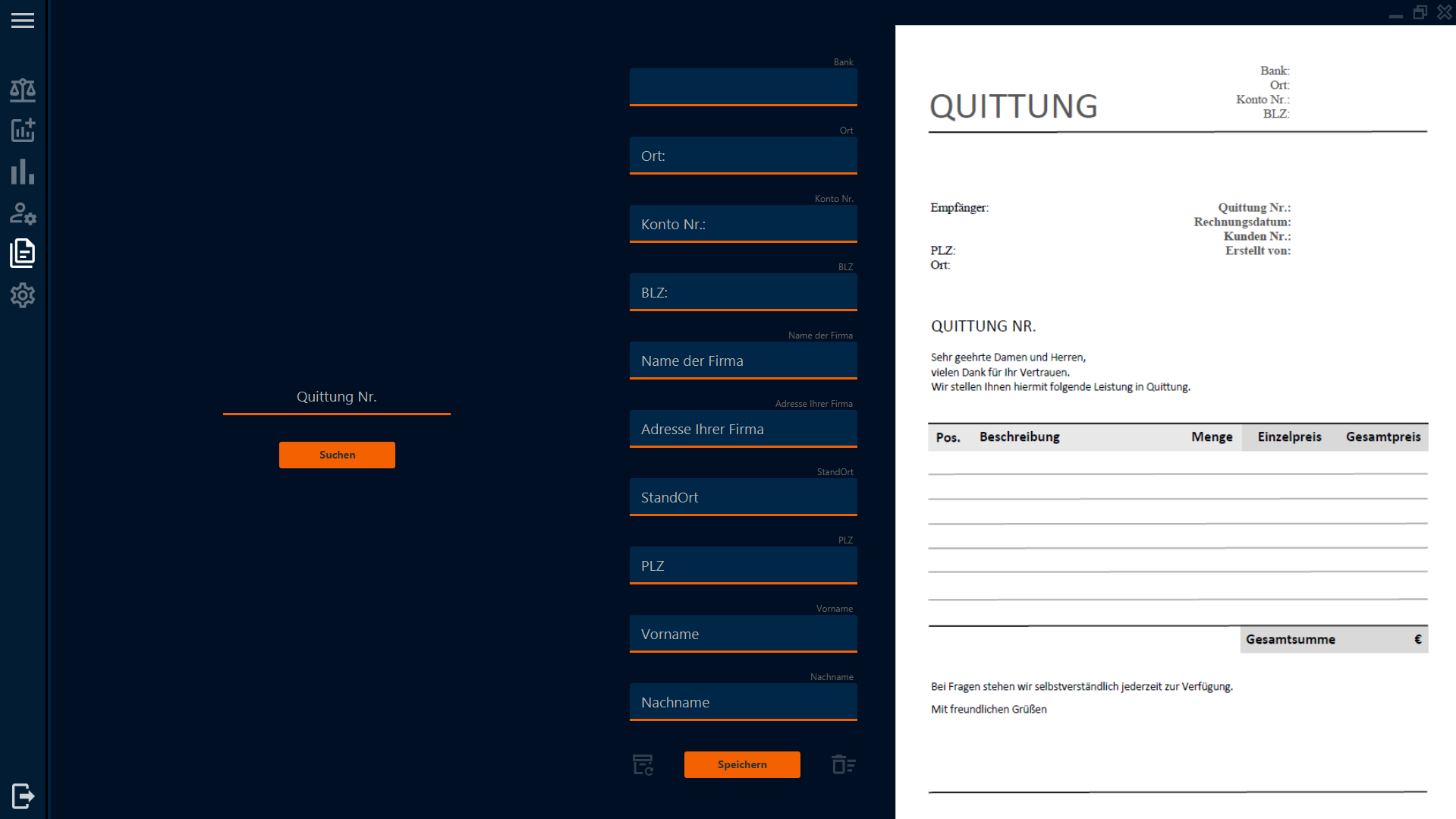 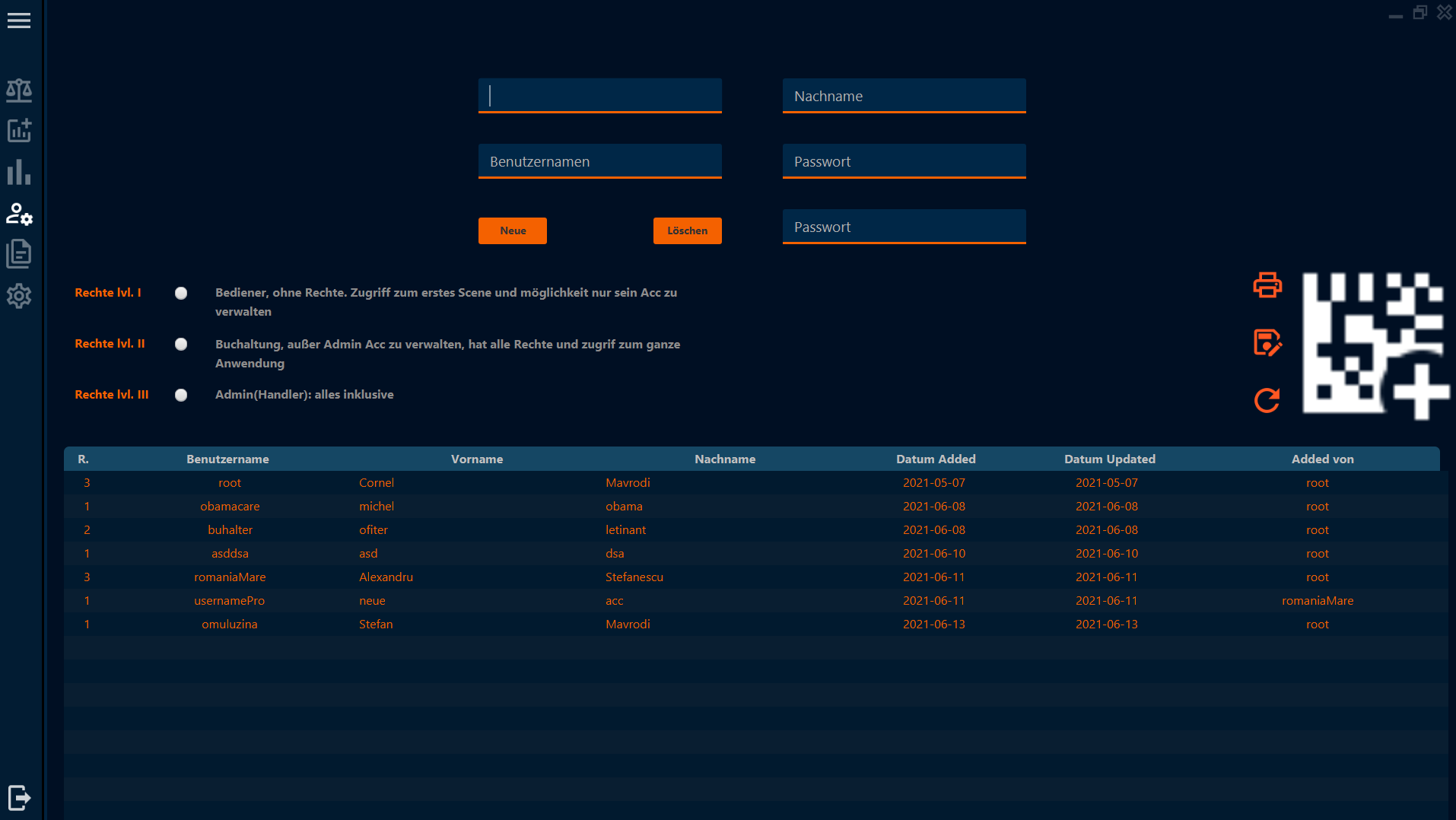 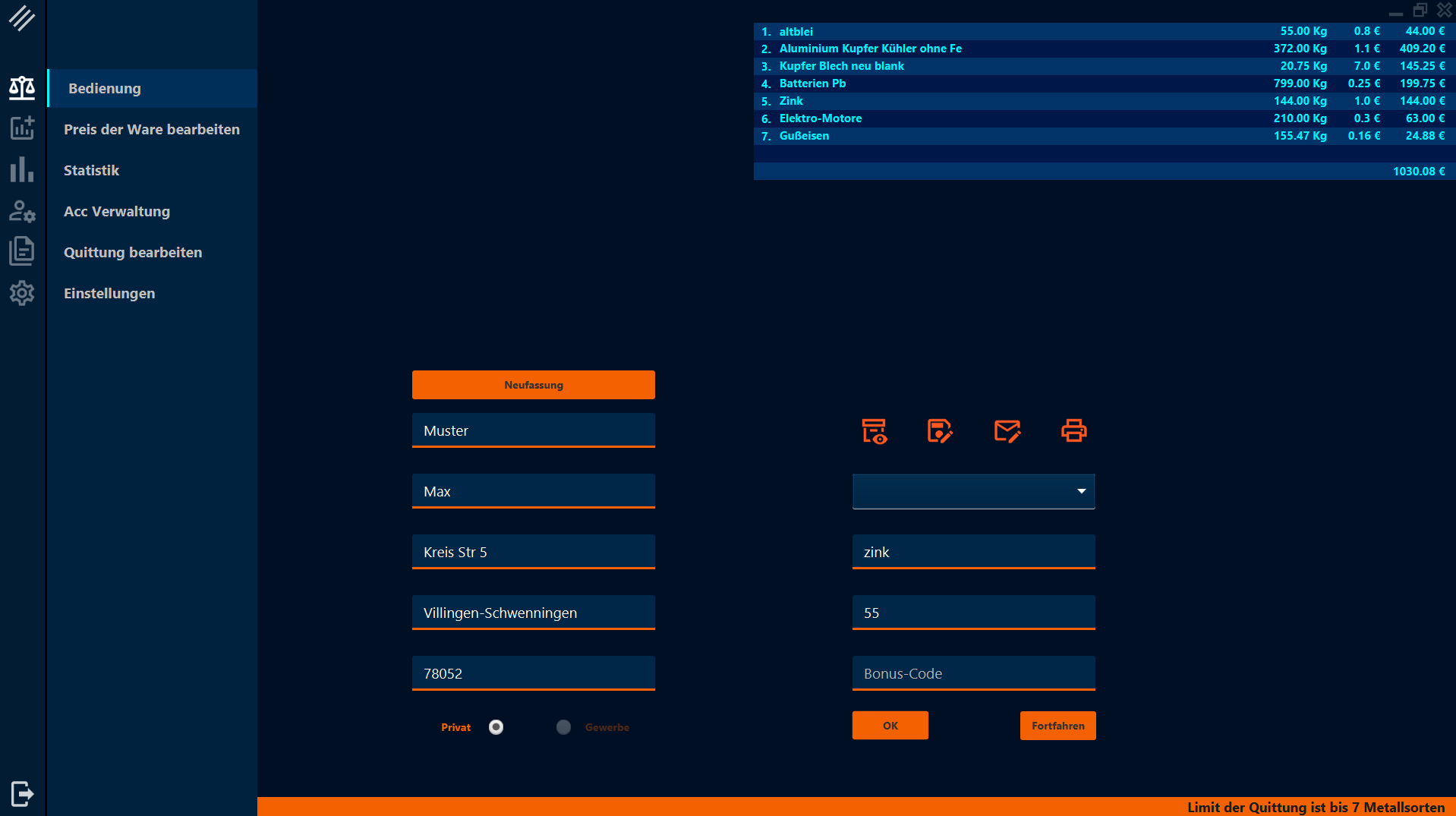 Überblick
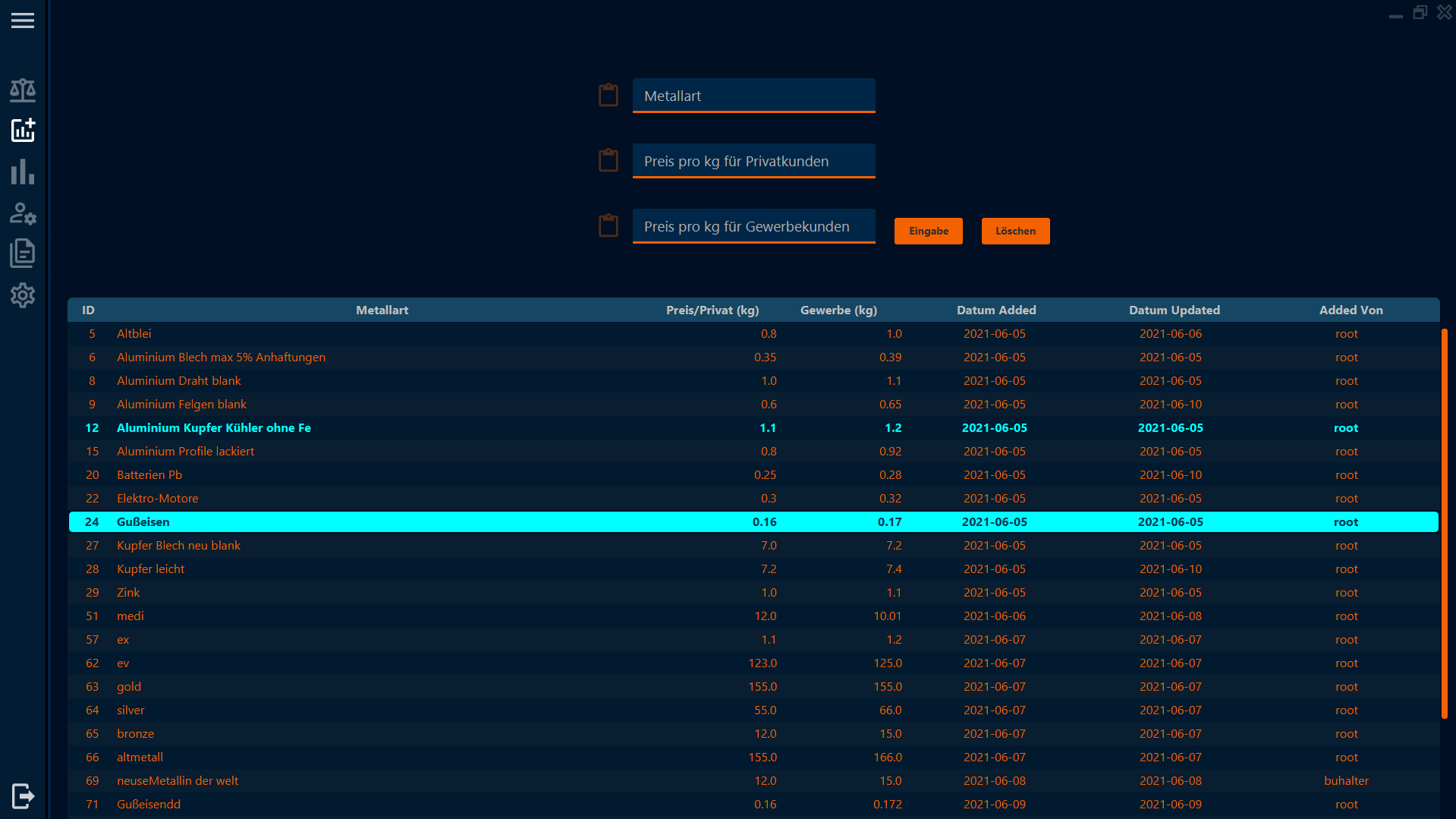 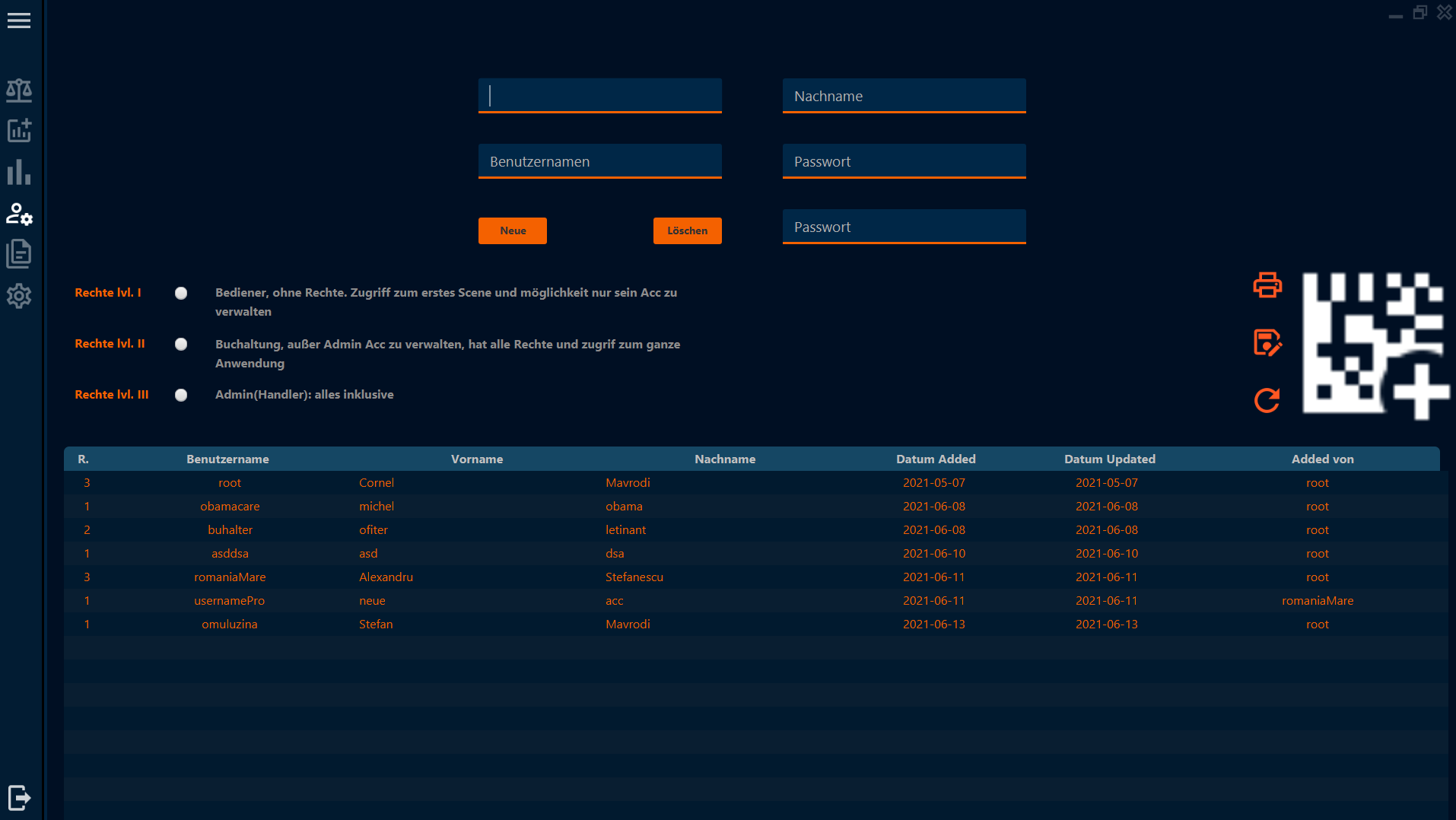 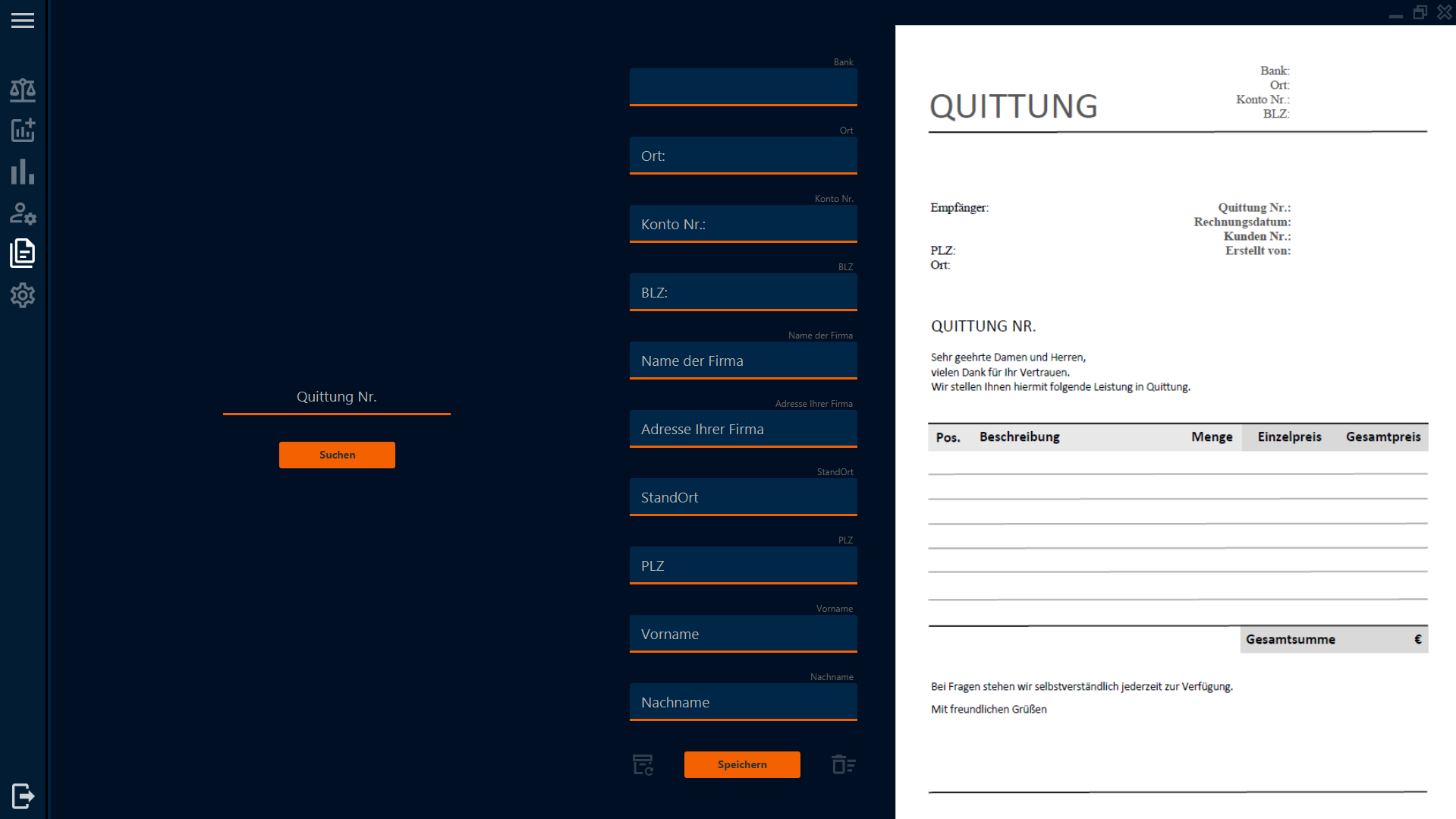 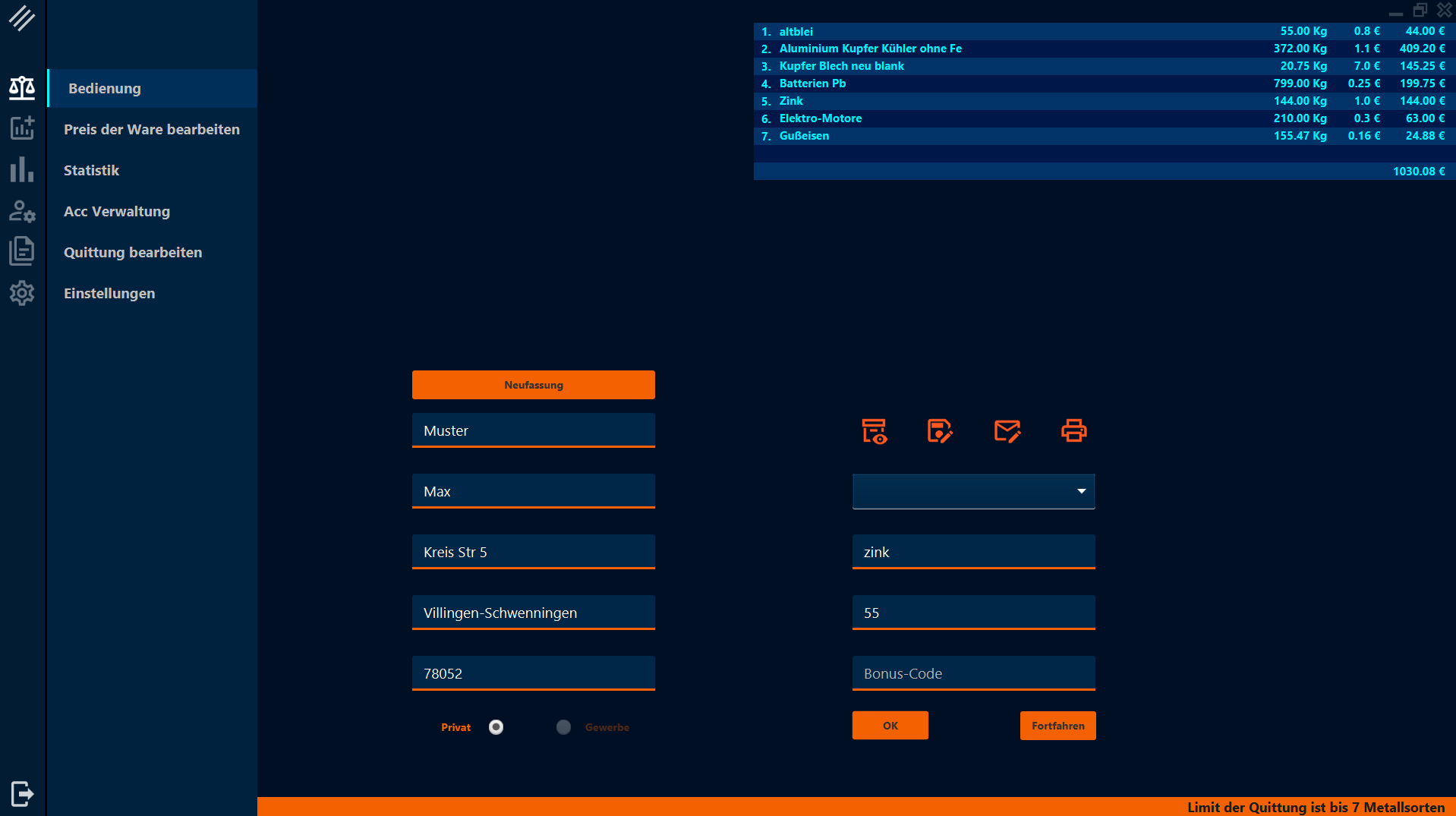 Überblick
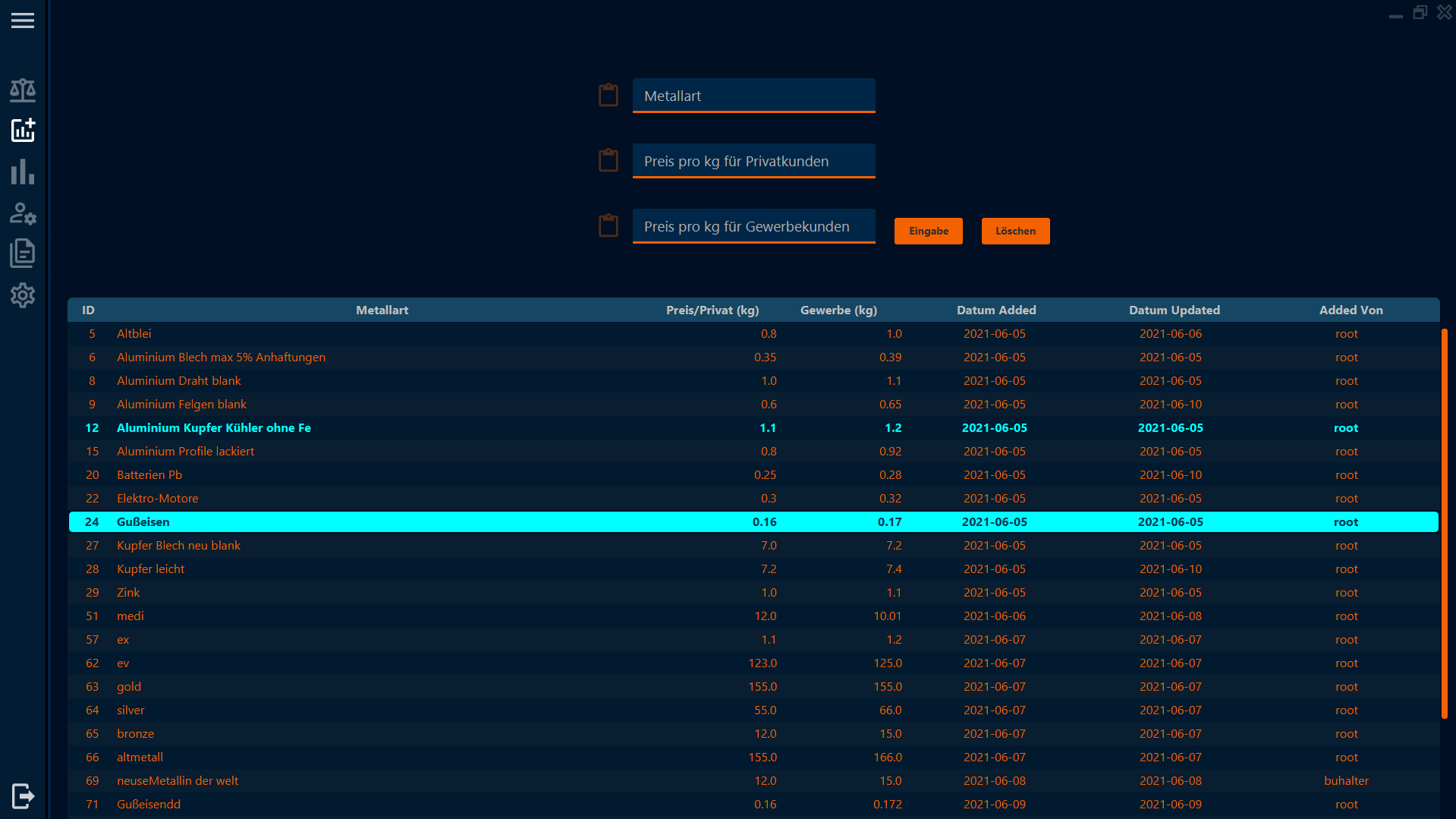 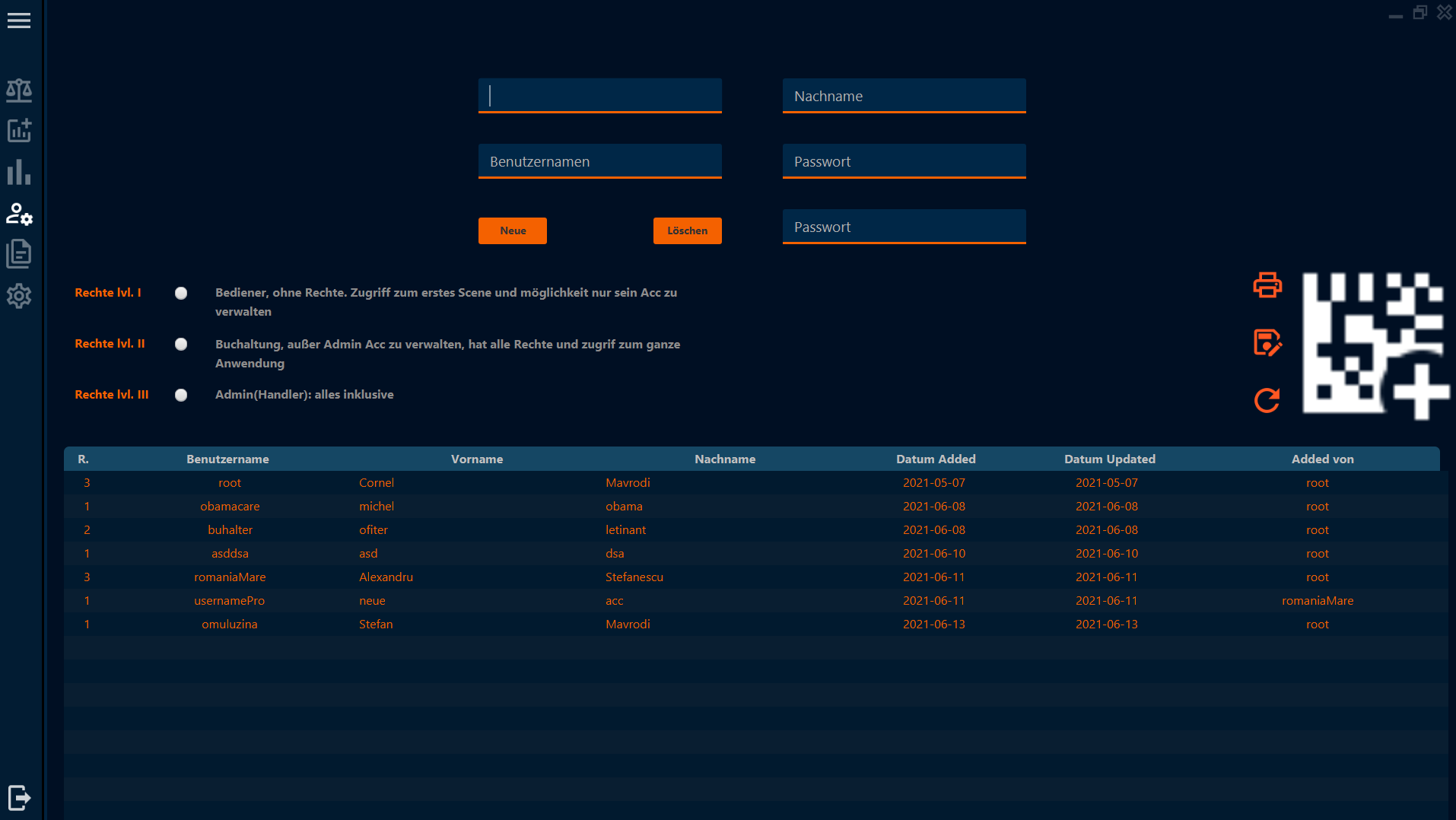 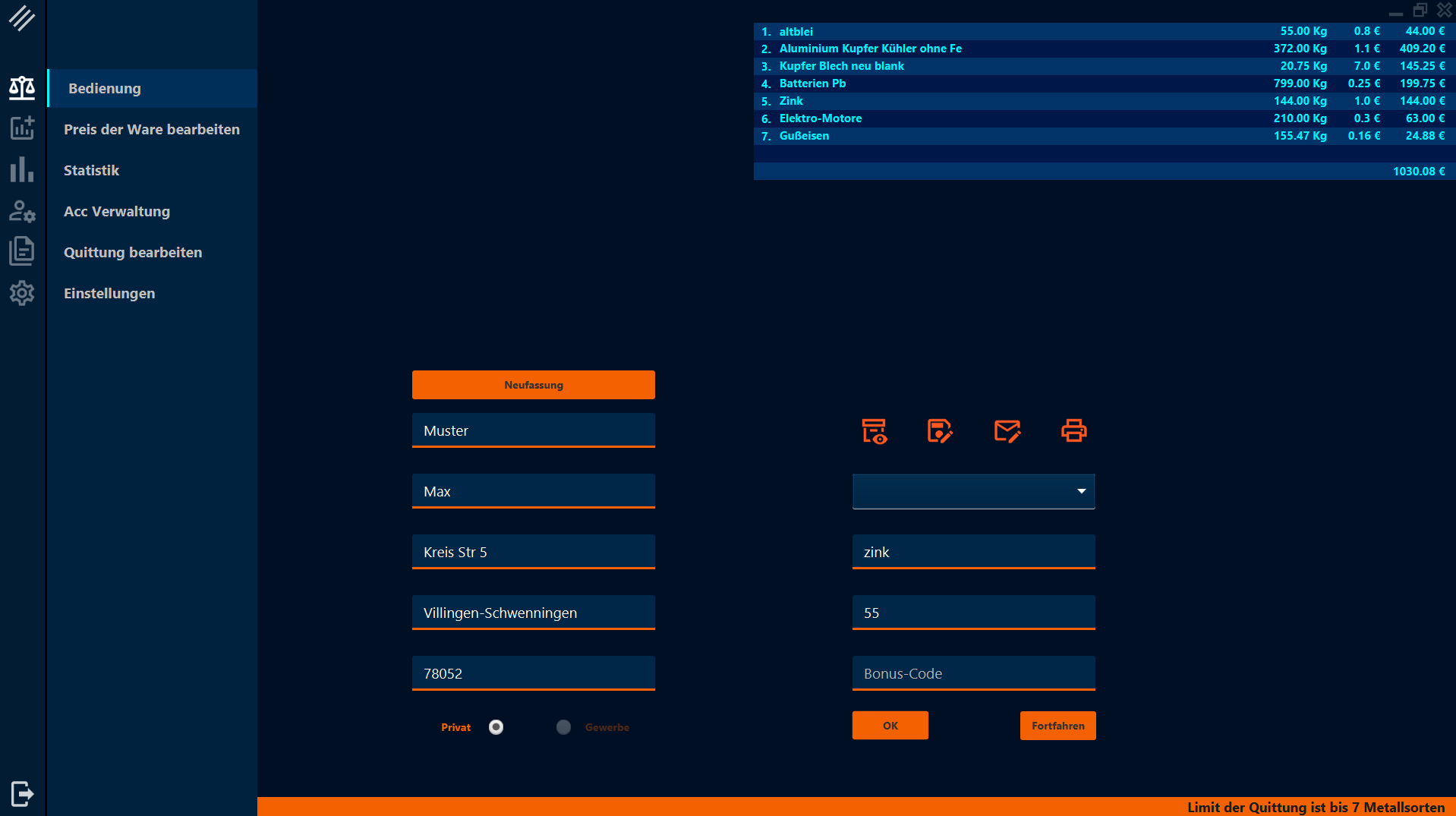 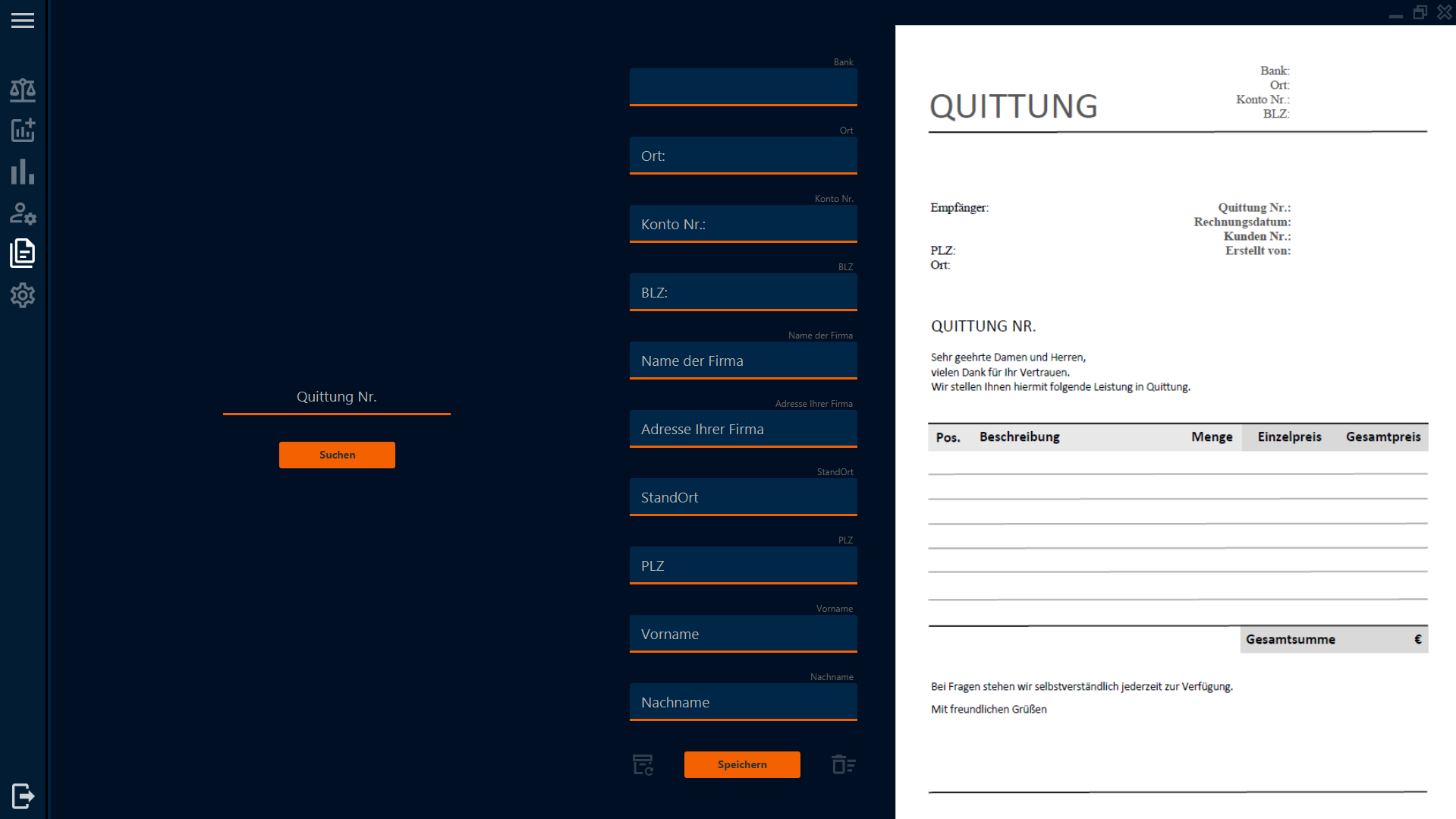 Überblick
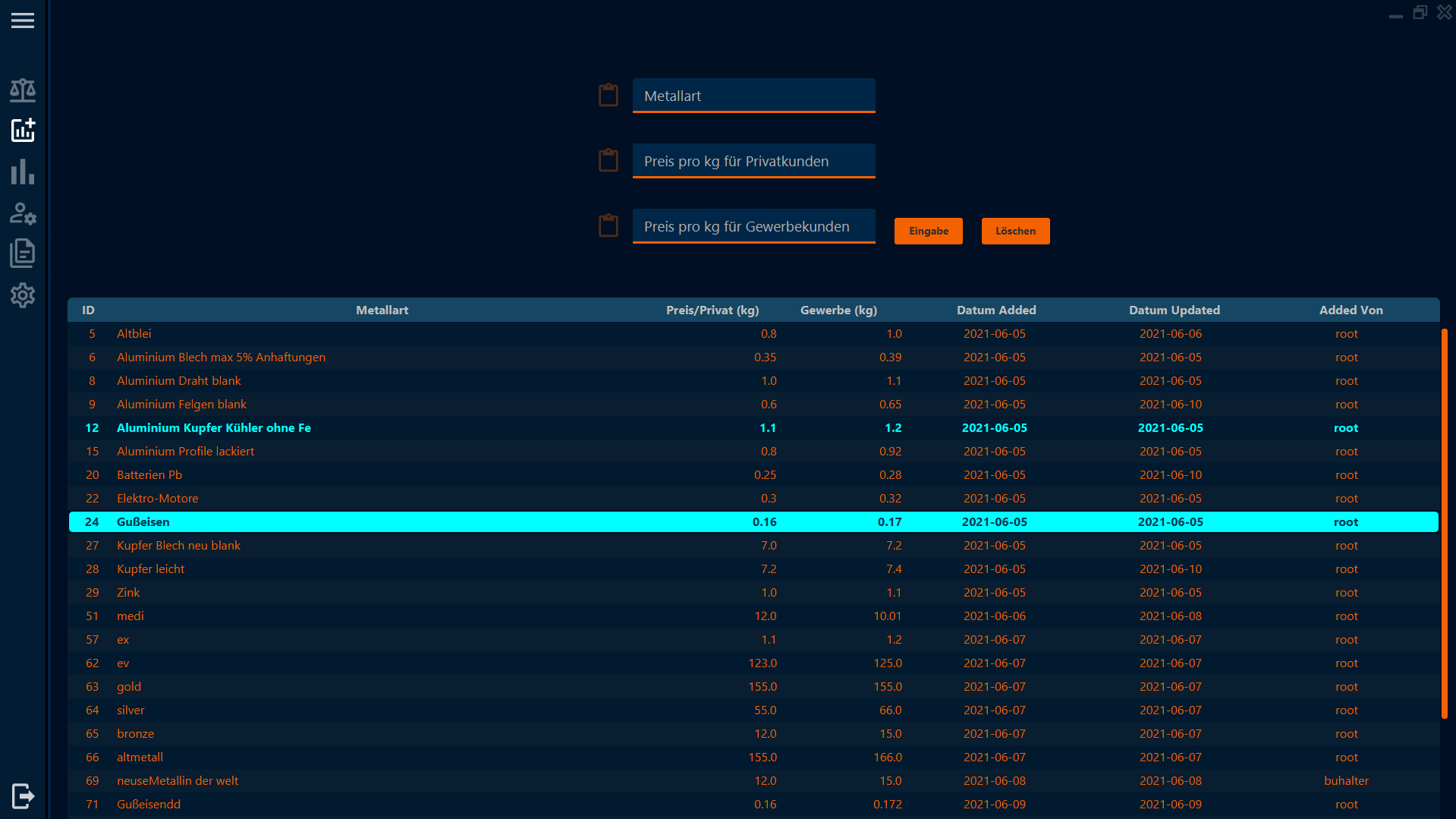 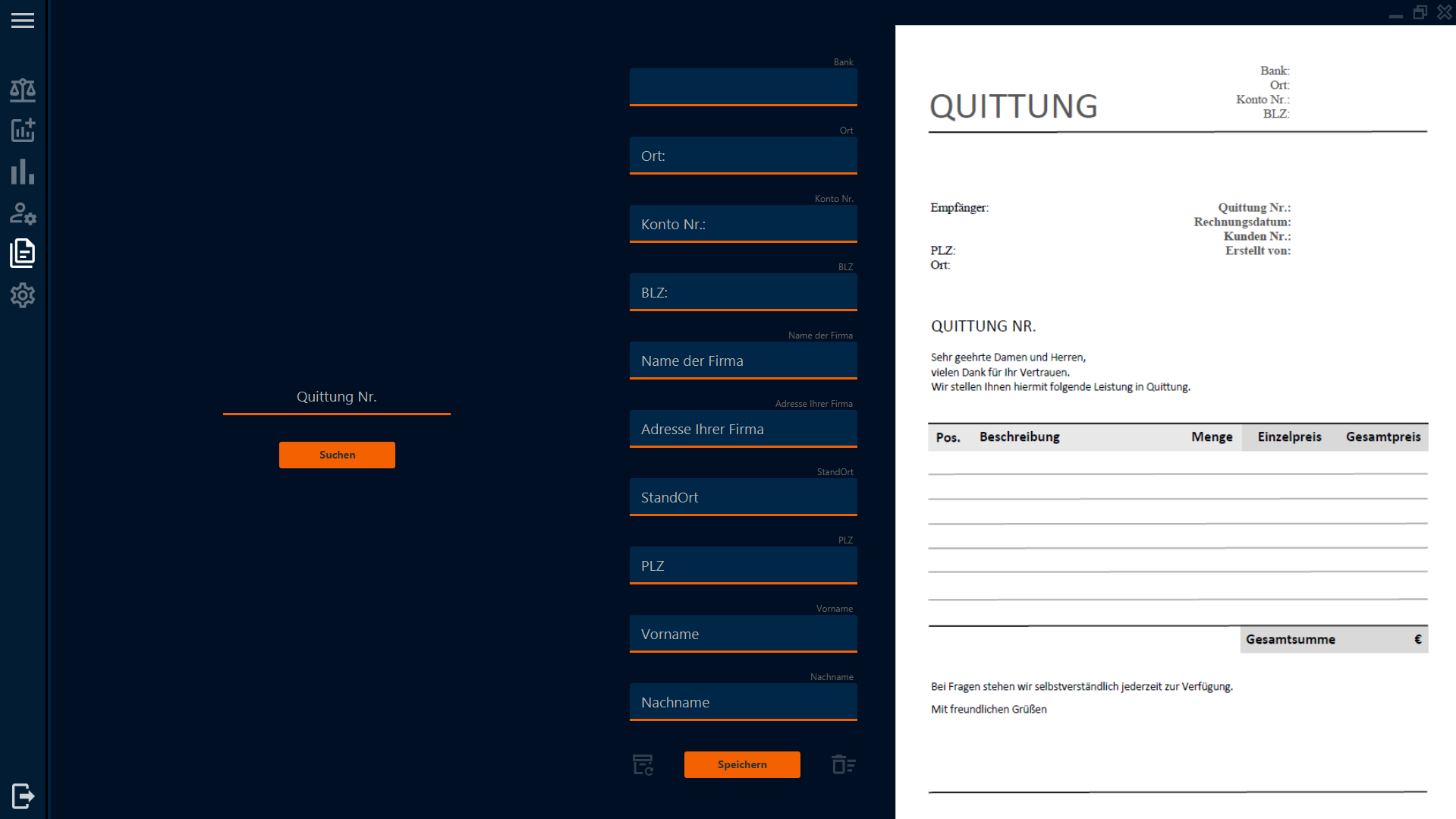 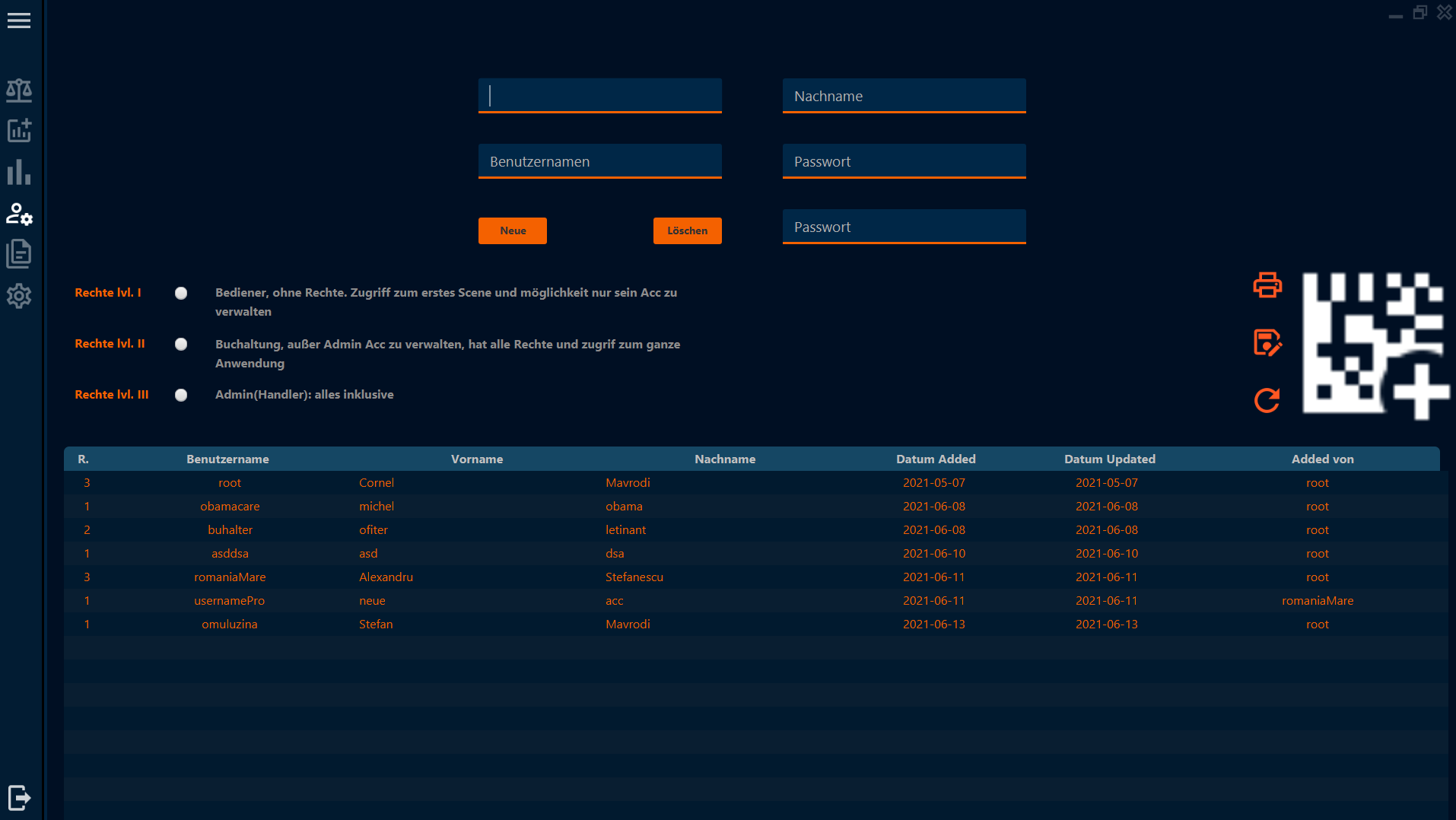 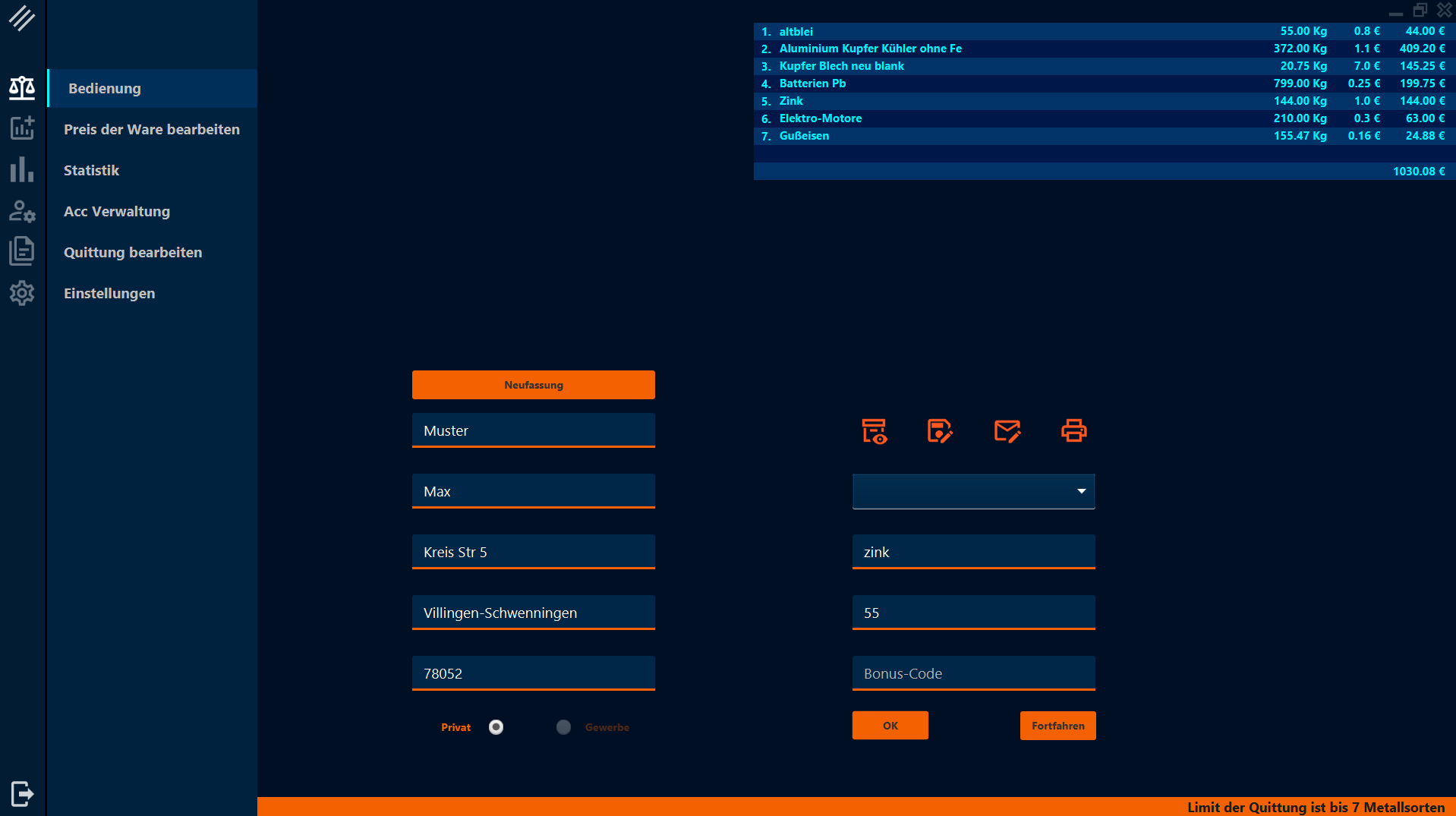 Überblick
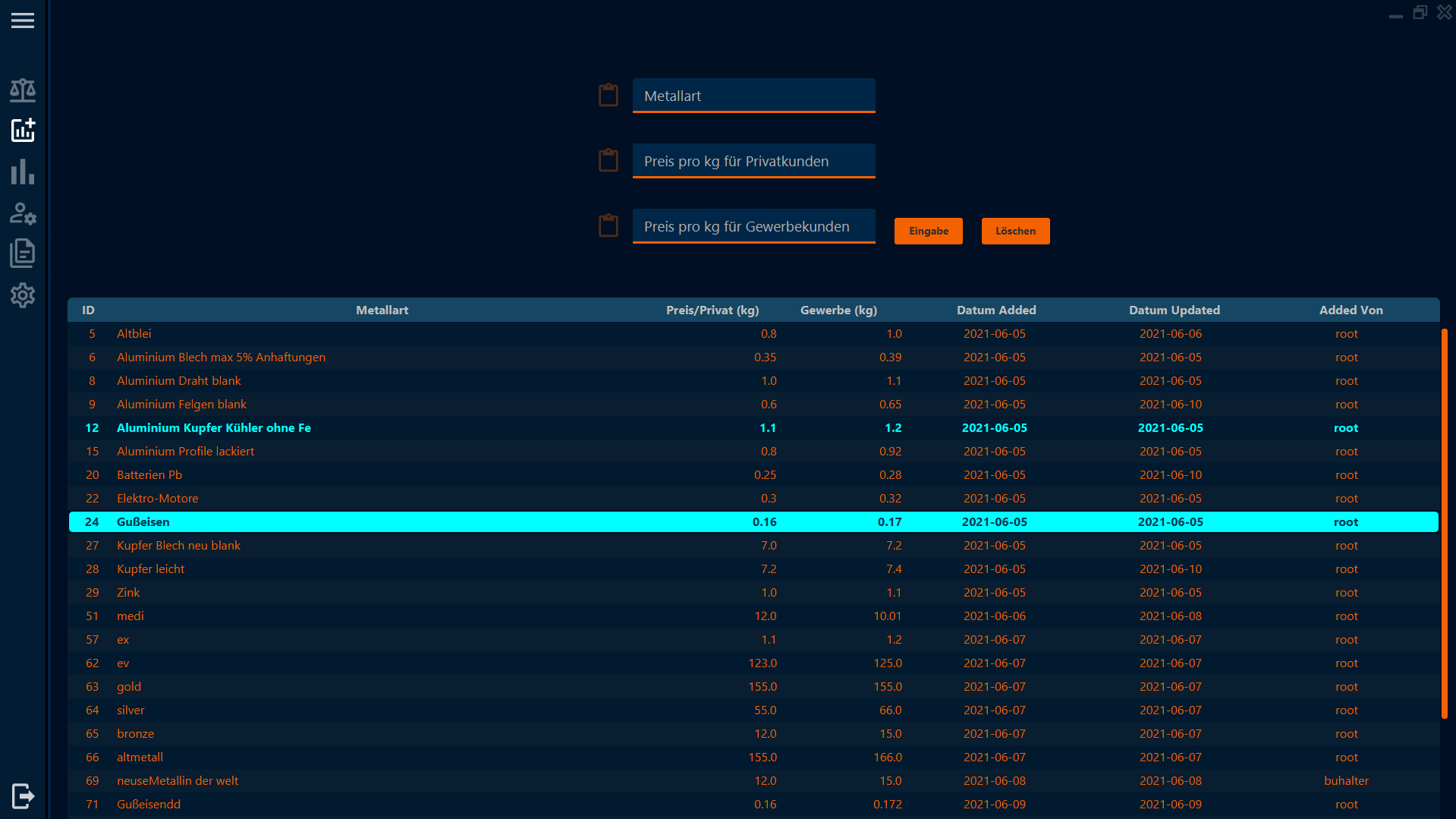 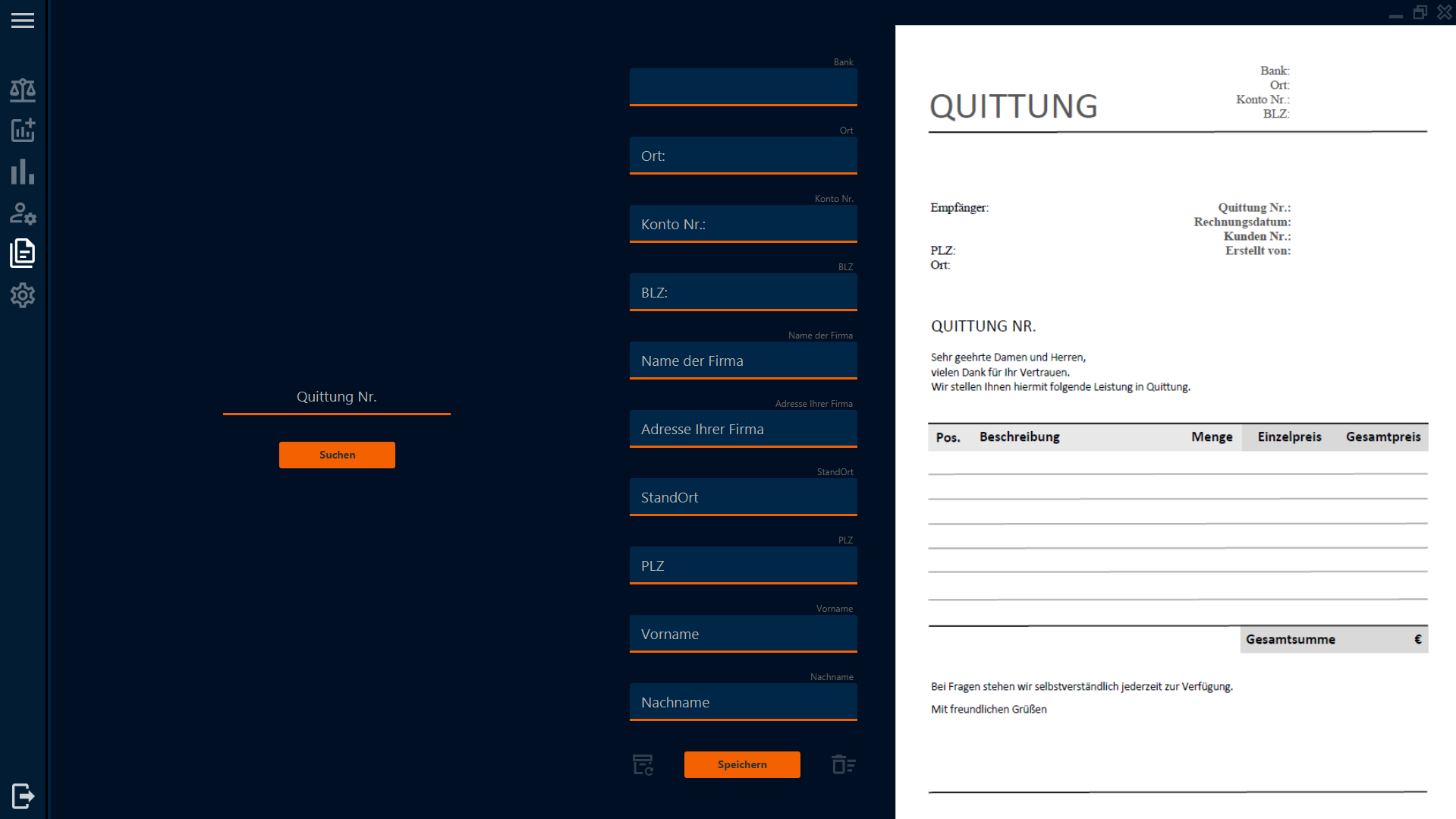 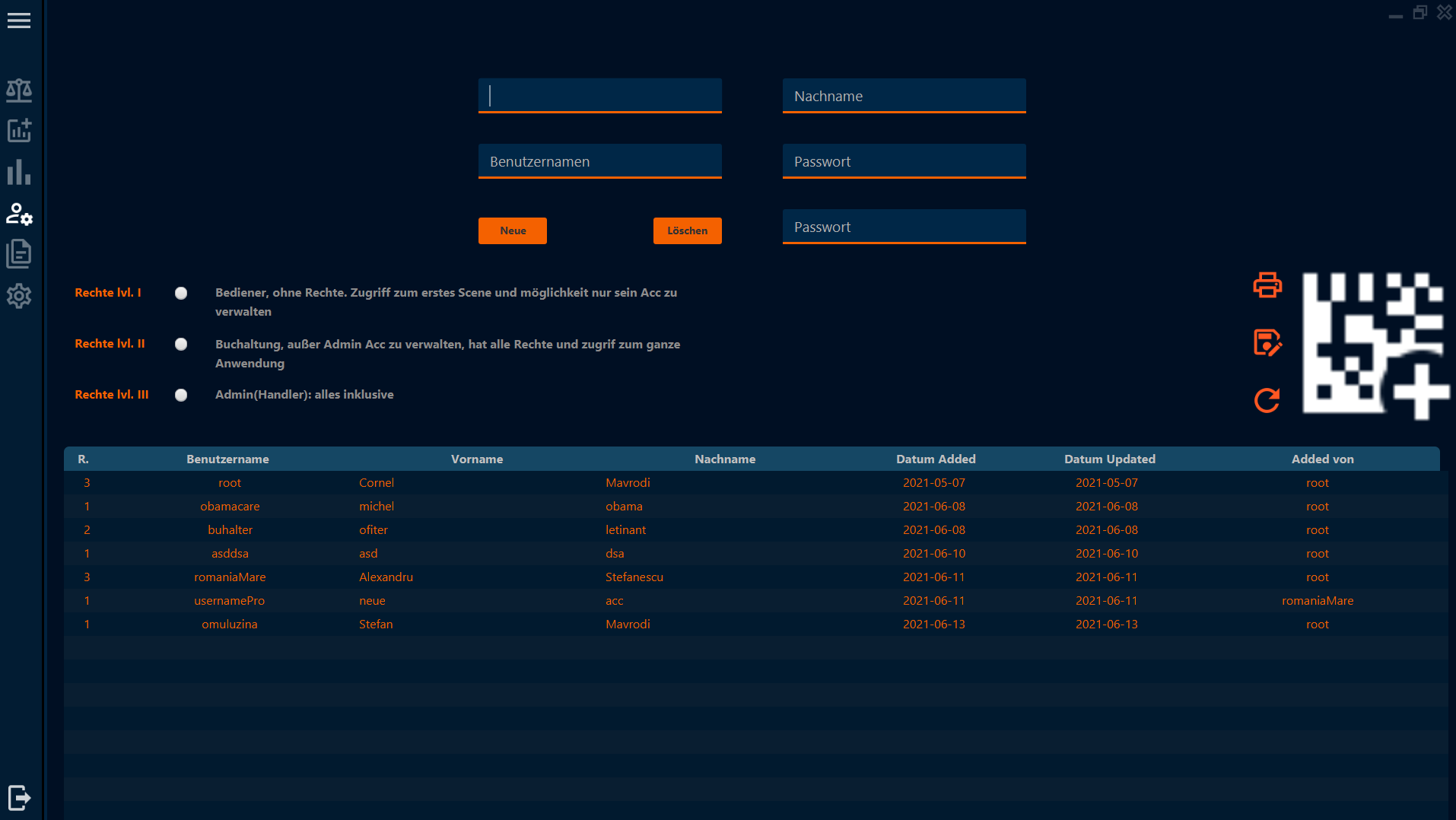 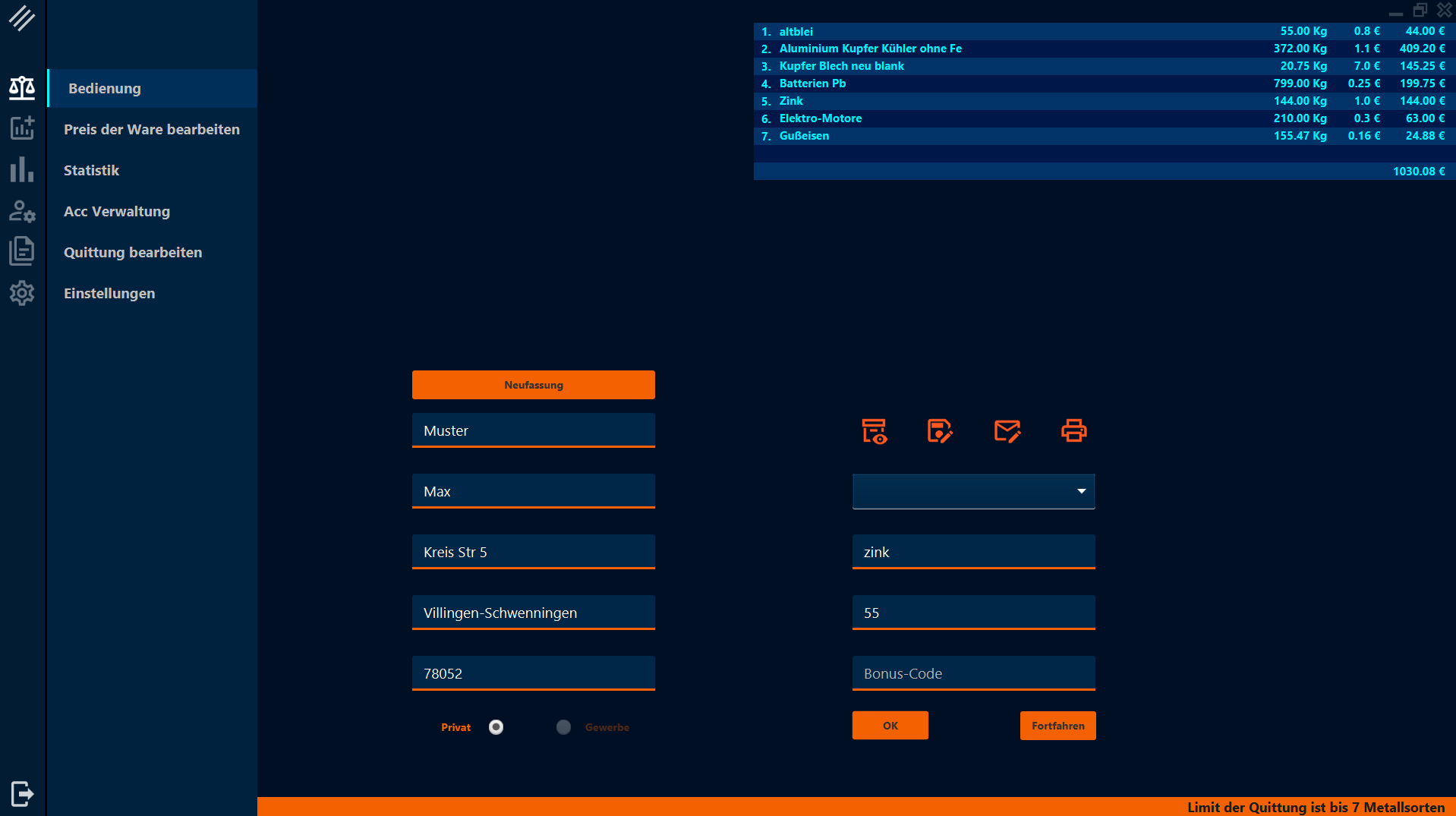 Überblick
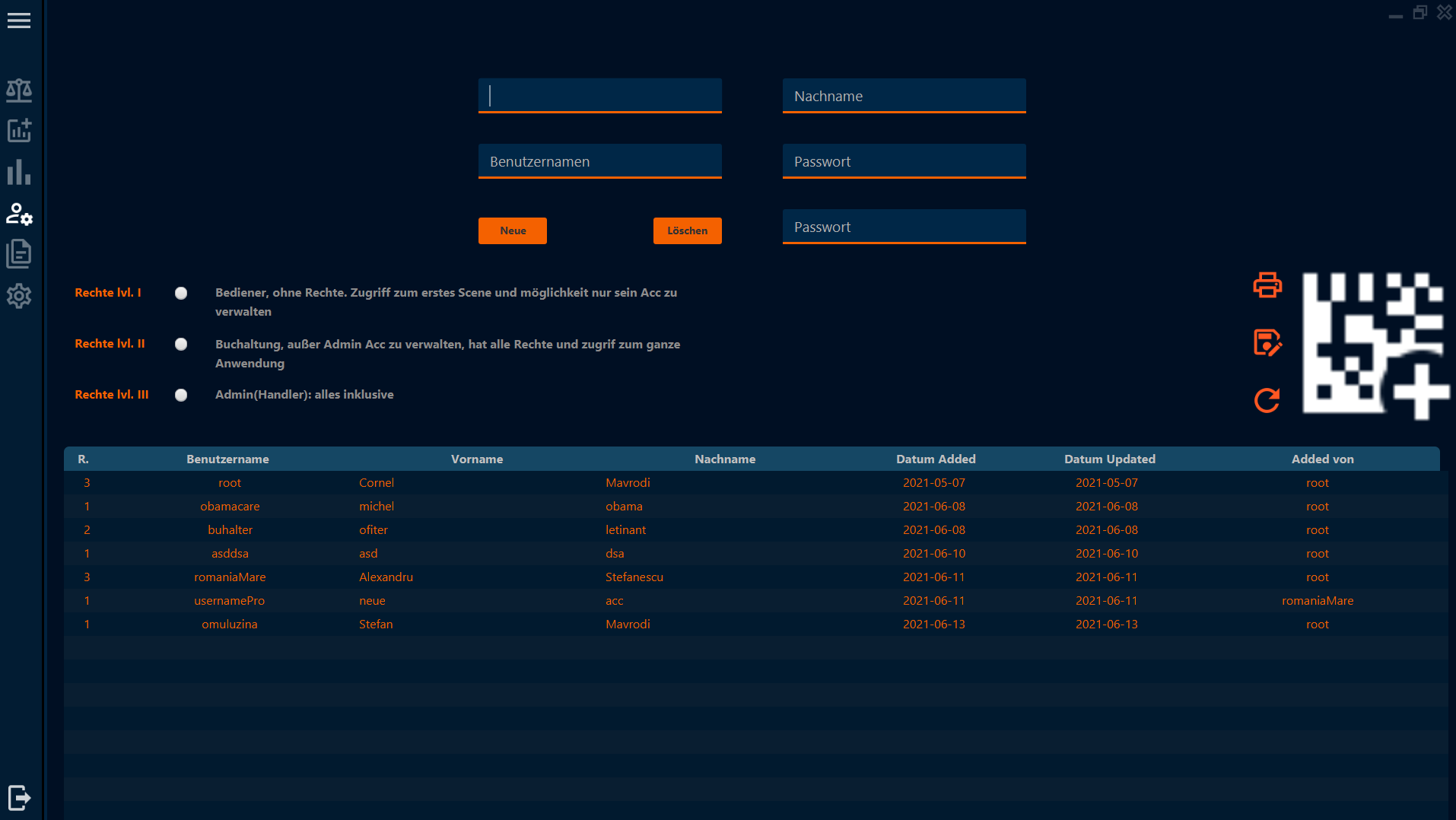 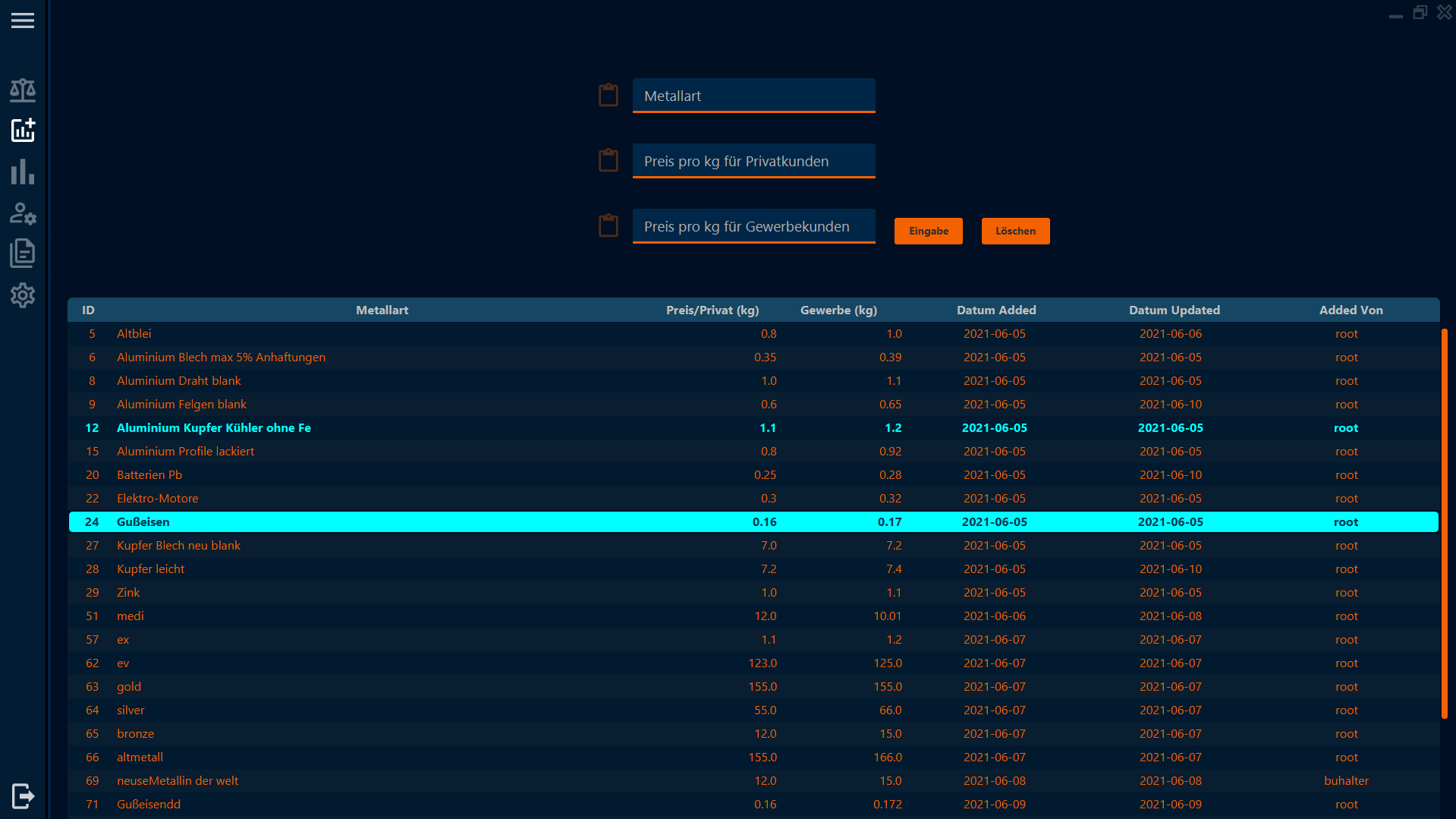 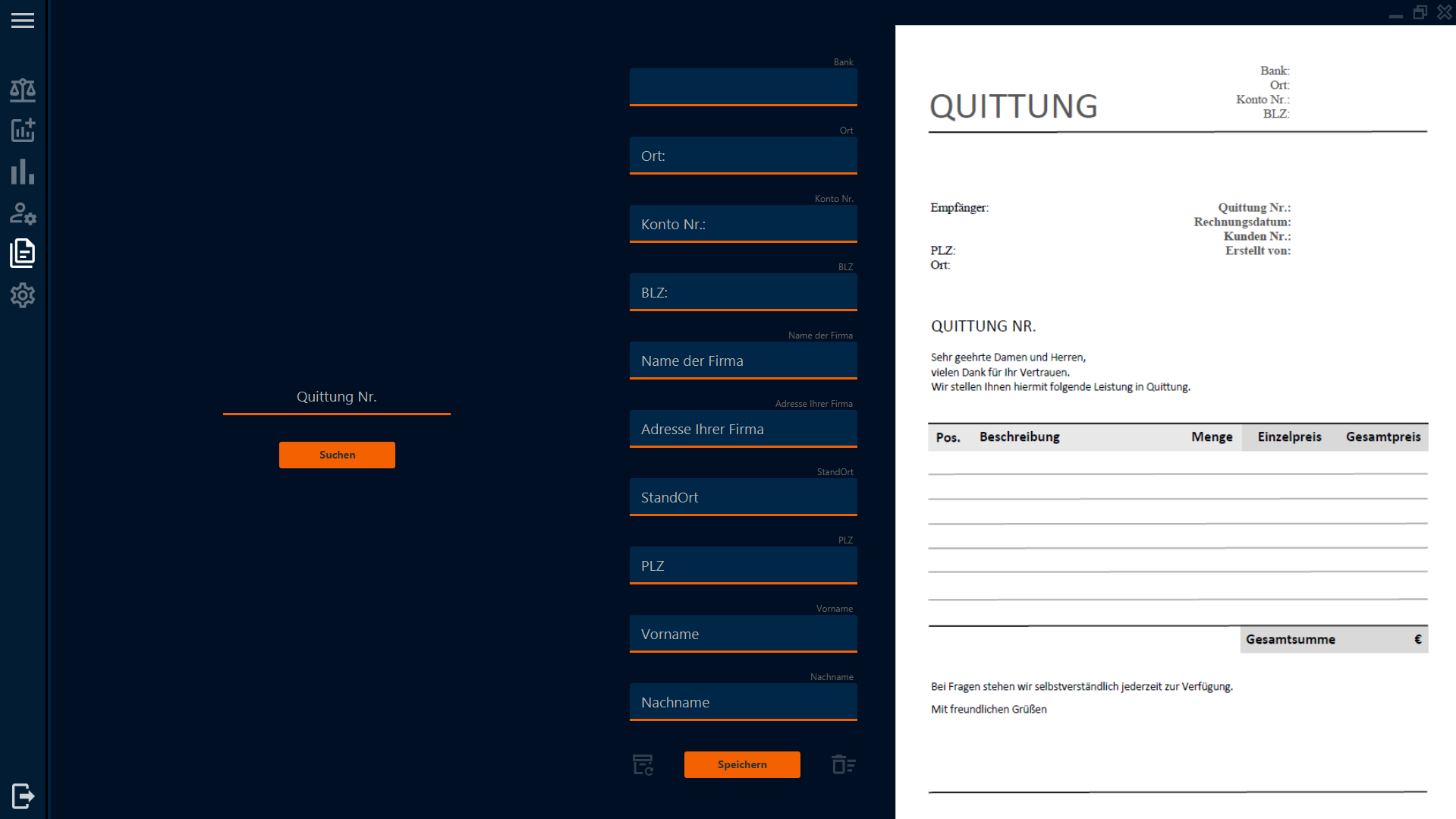 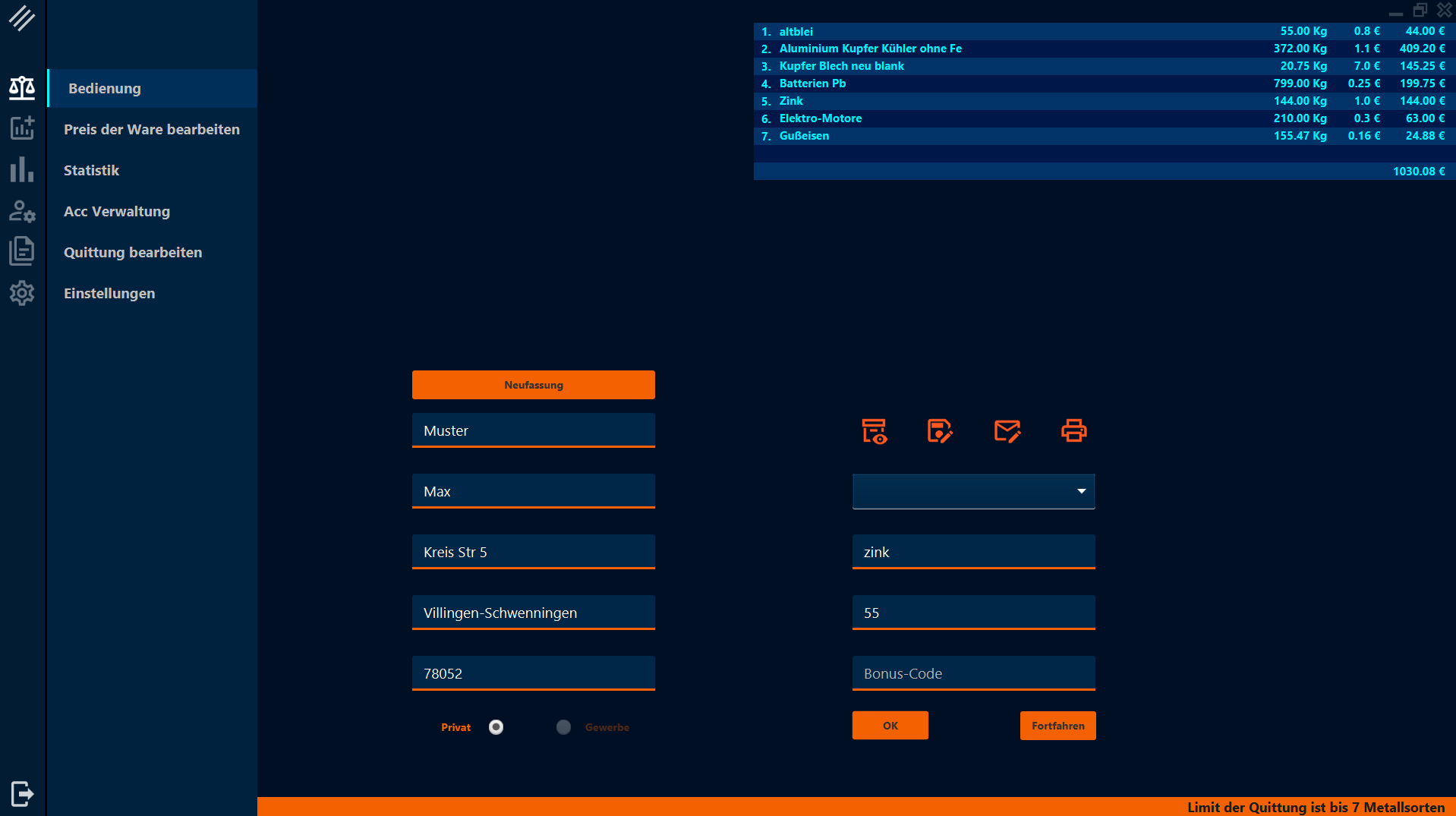 Überblick
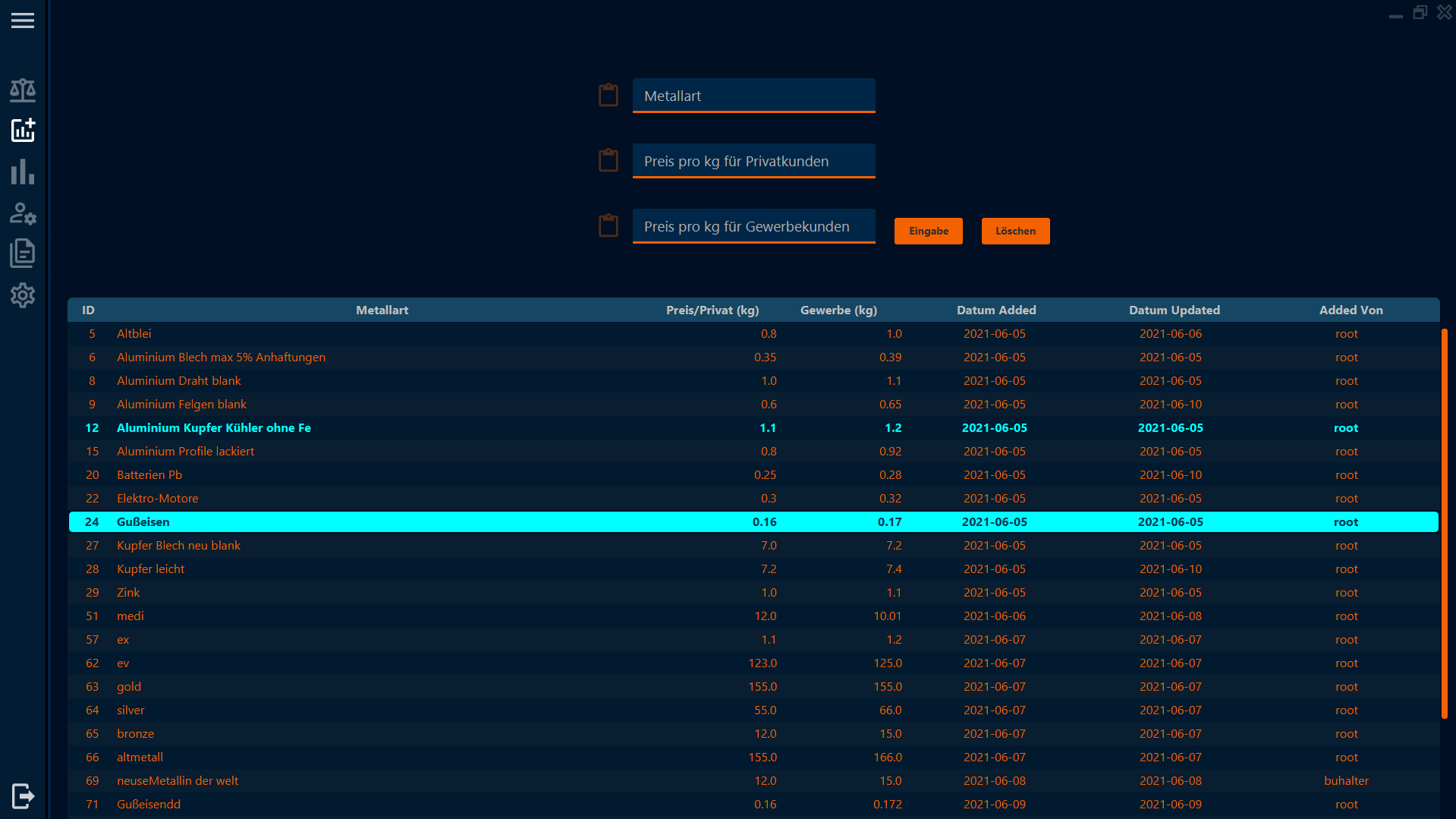 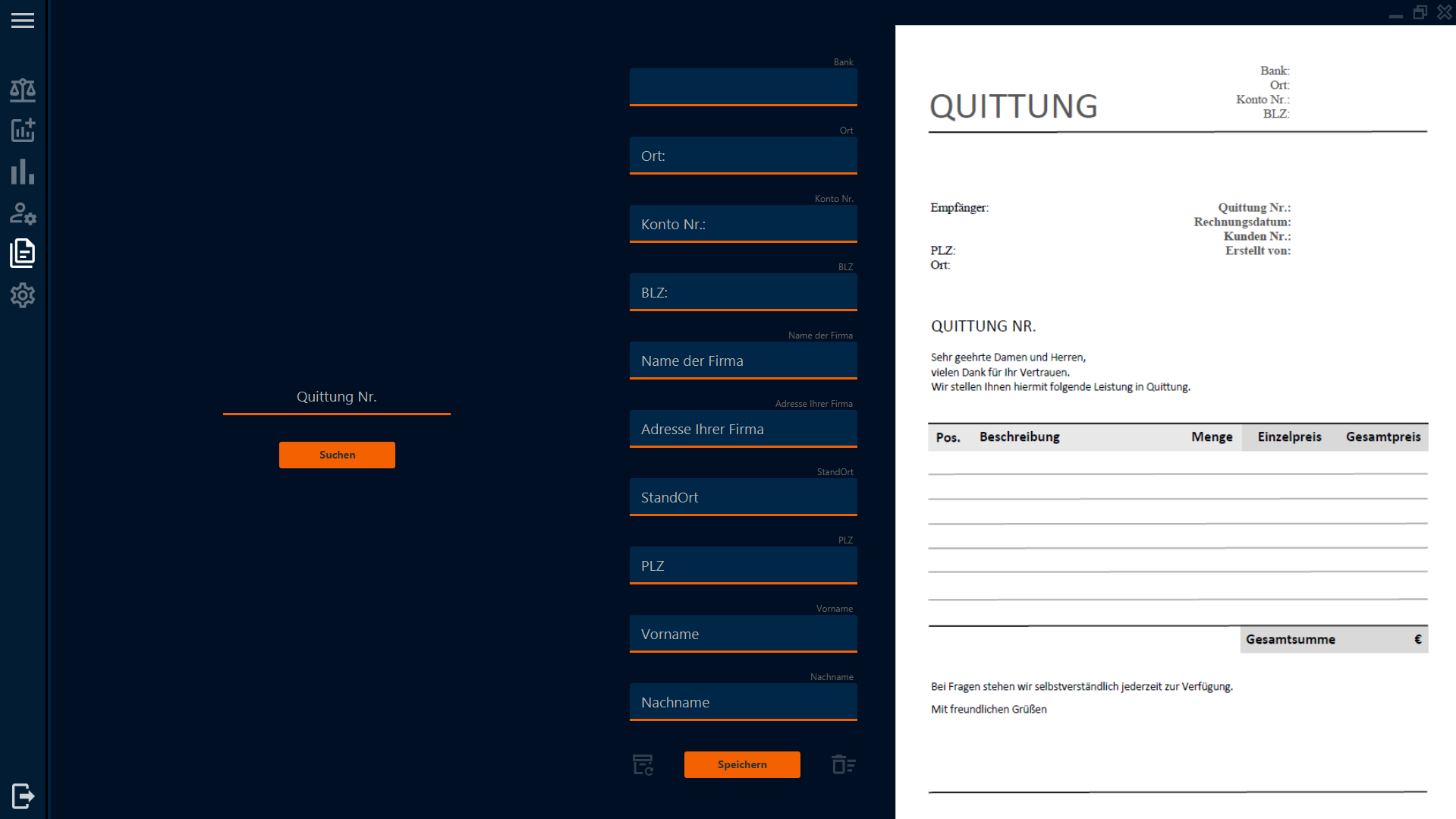 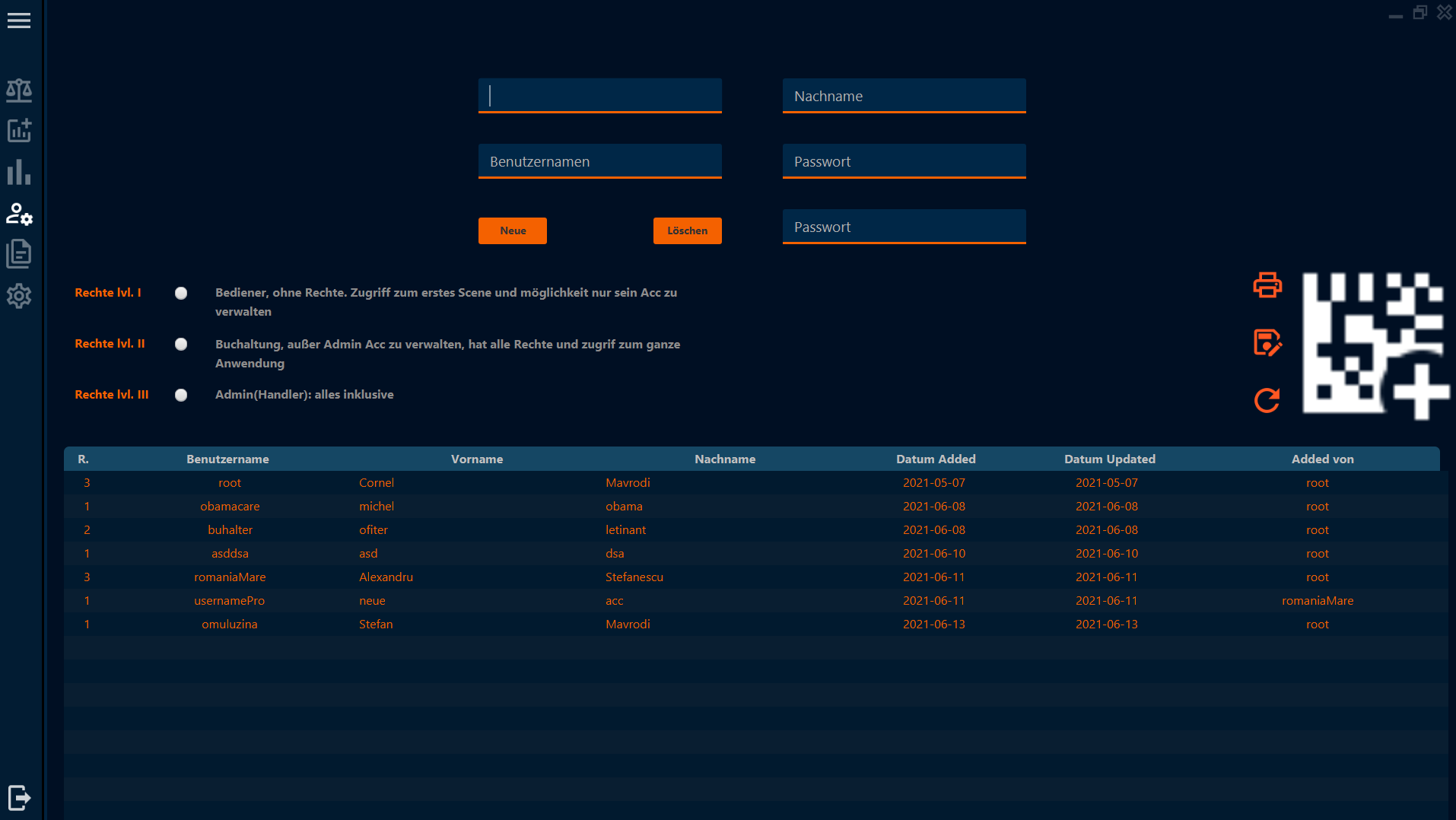 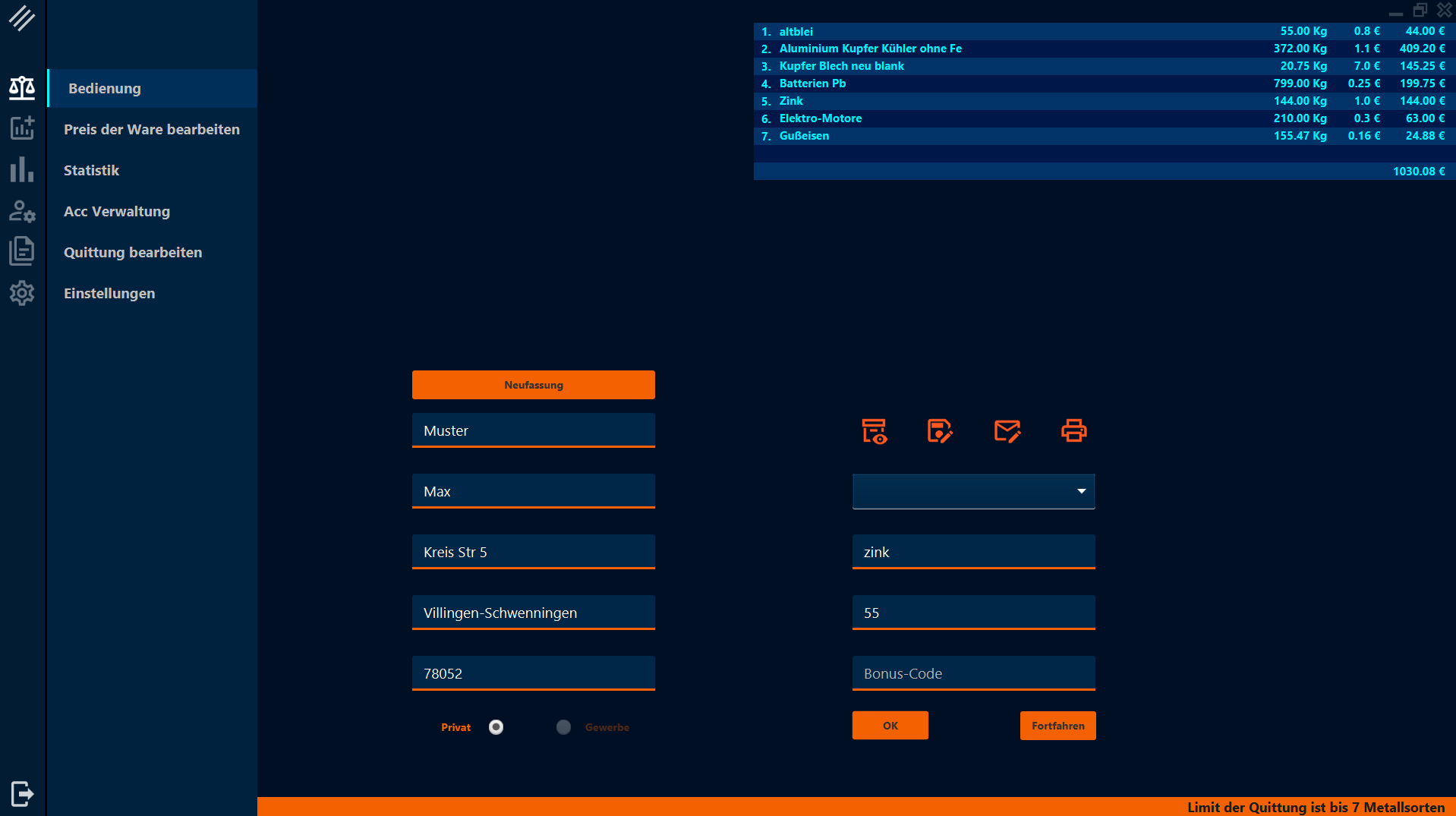 Überblick
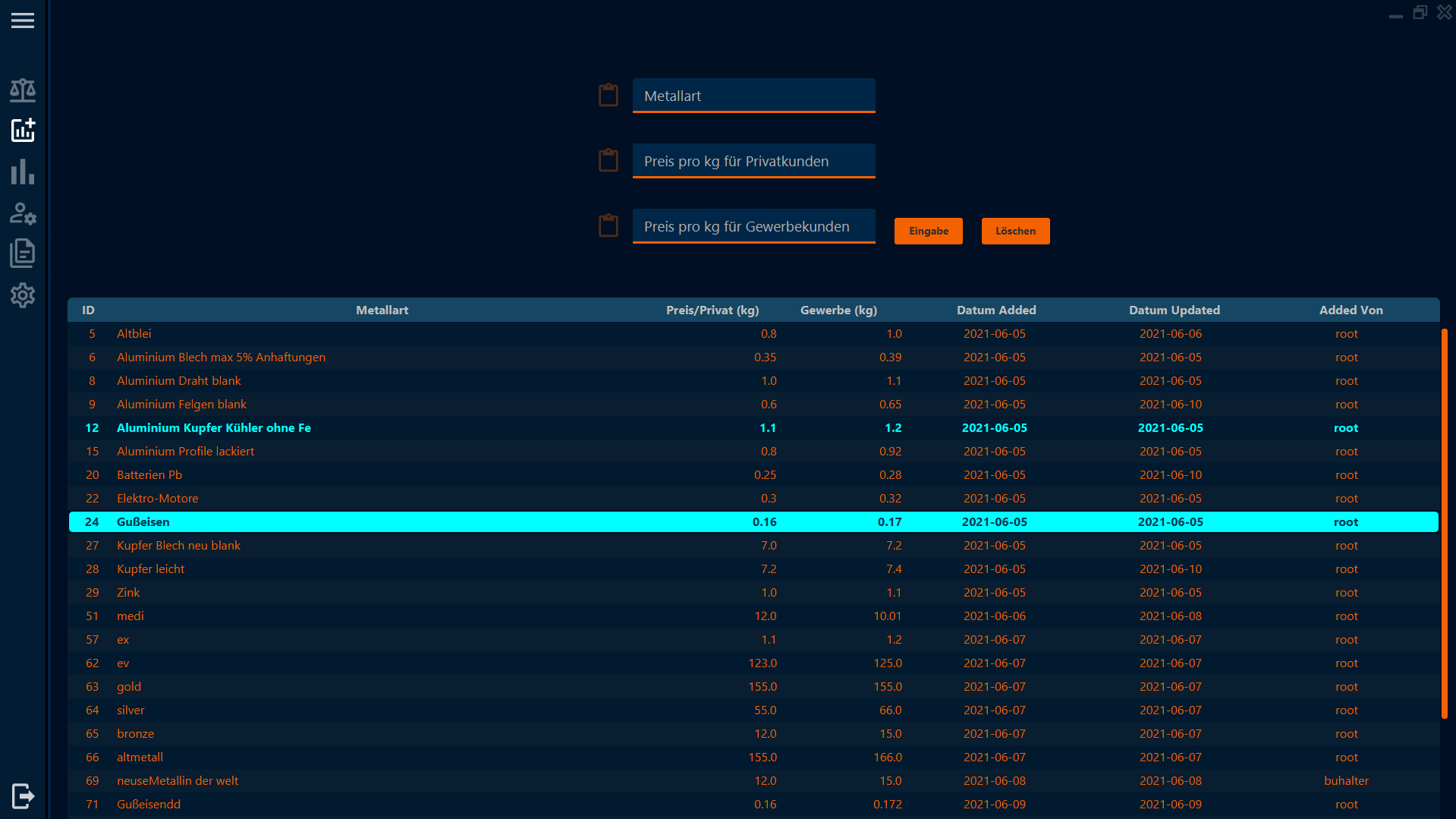 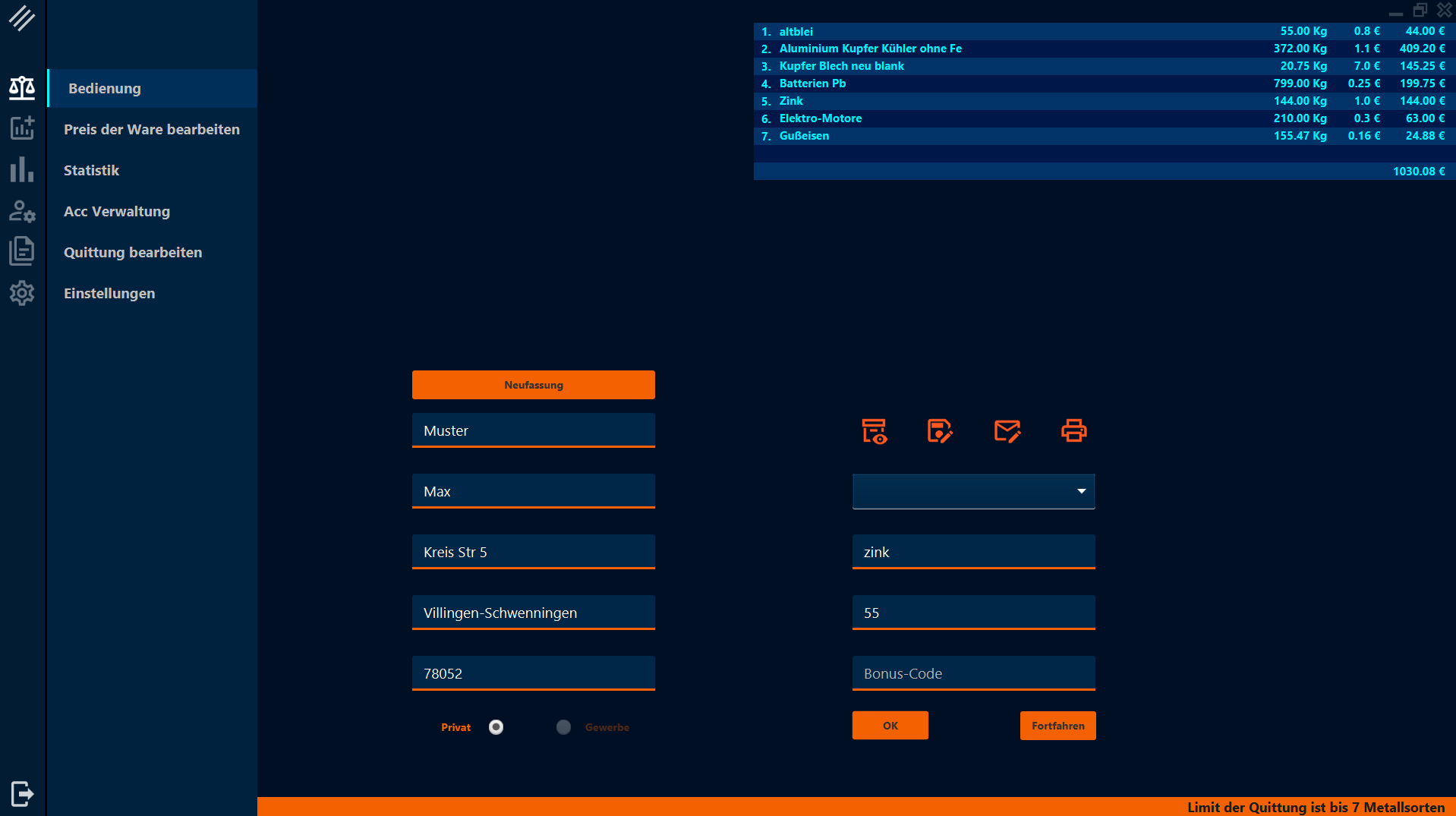 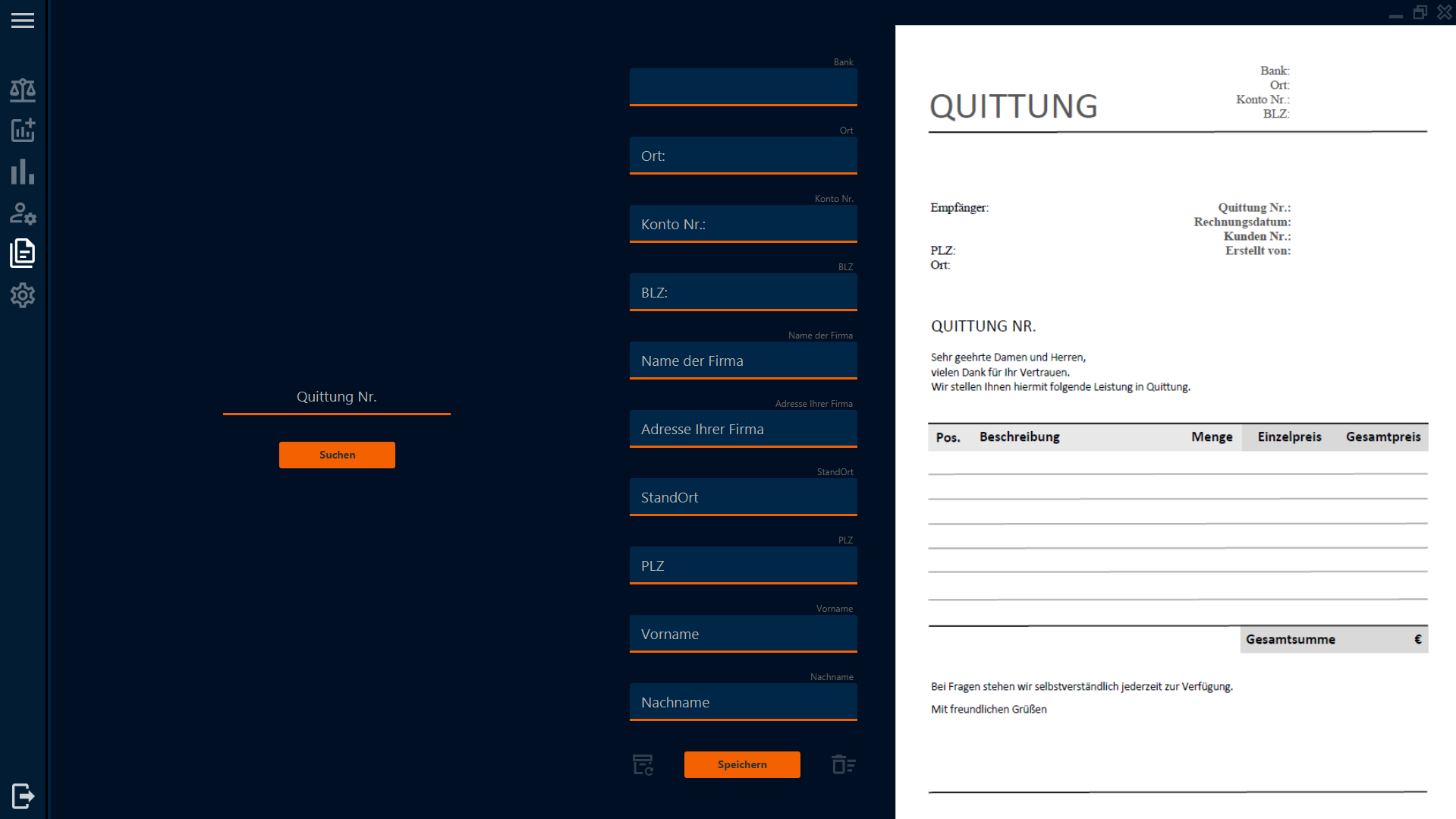 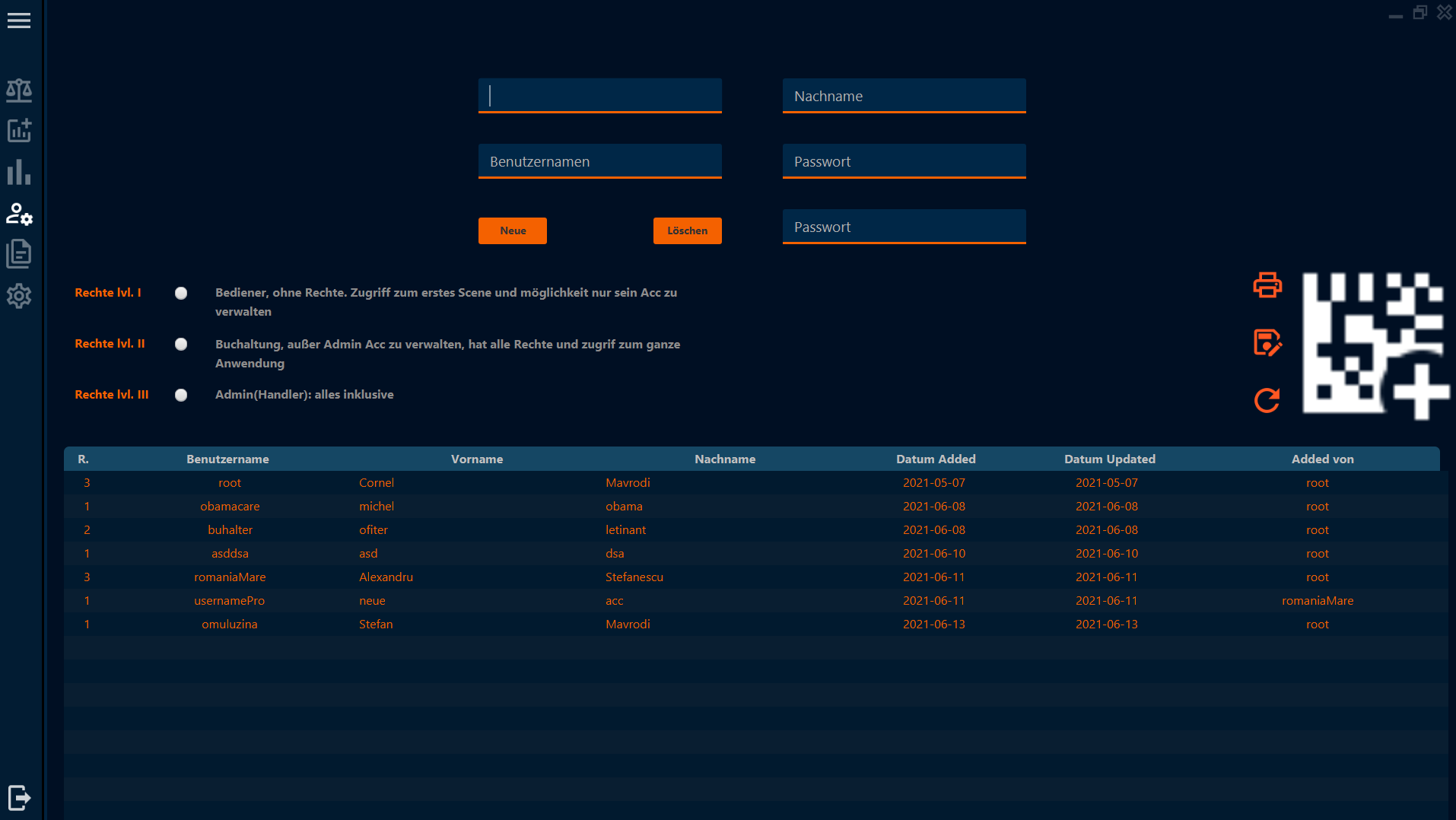 Überblick
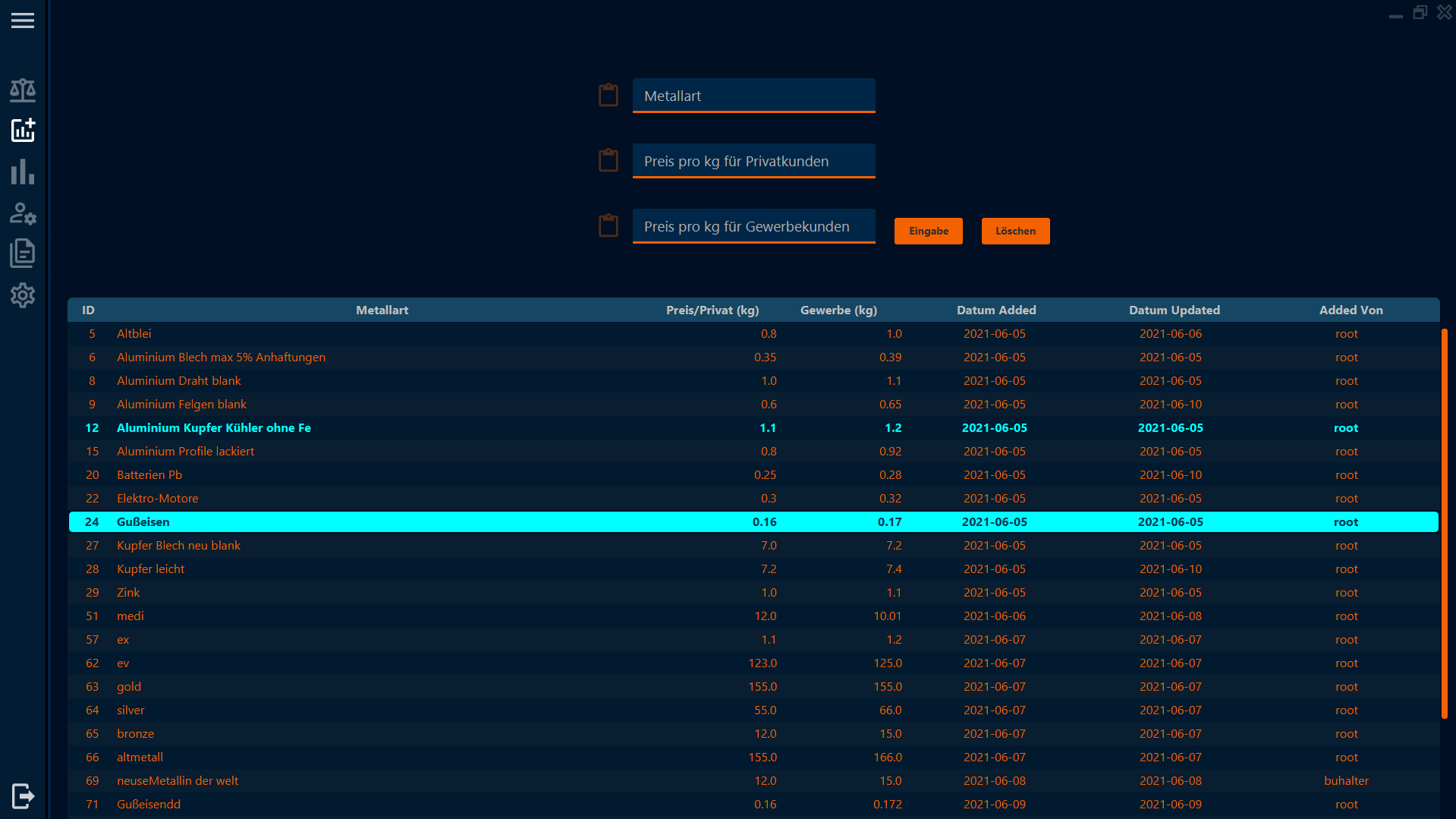 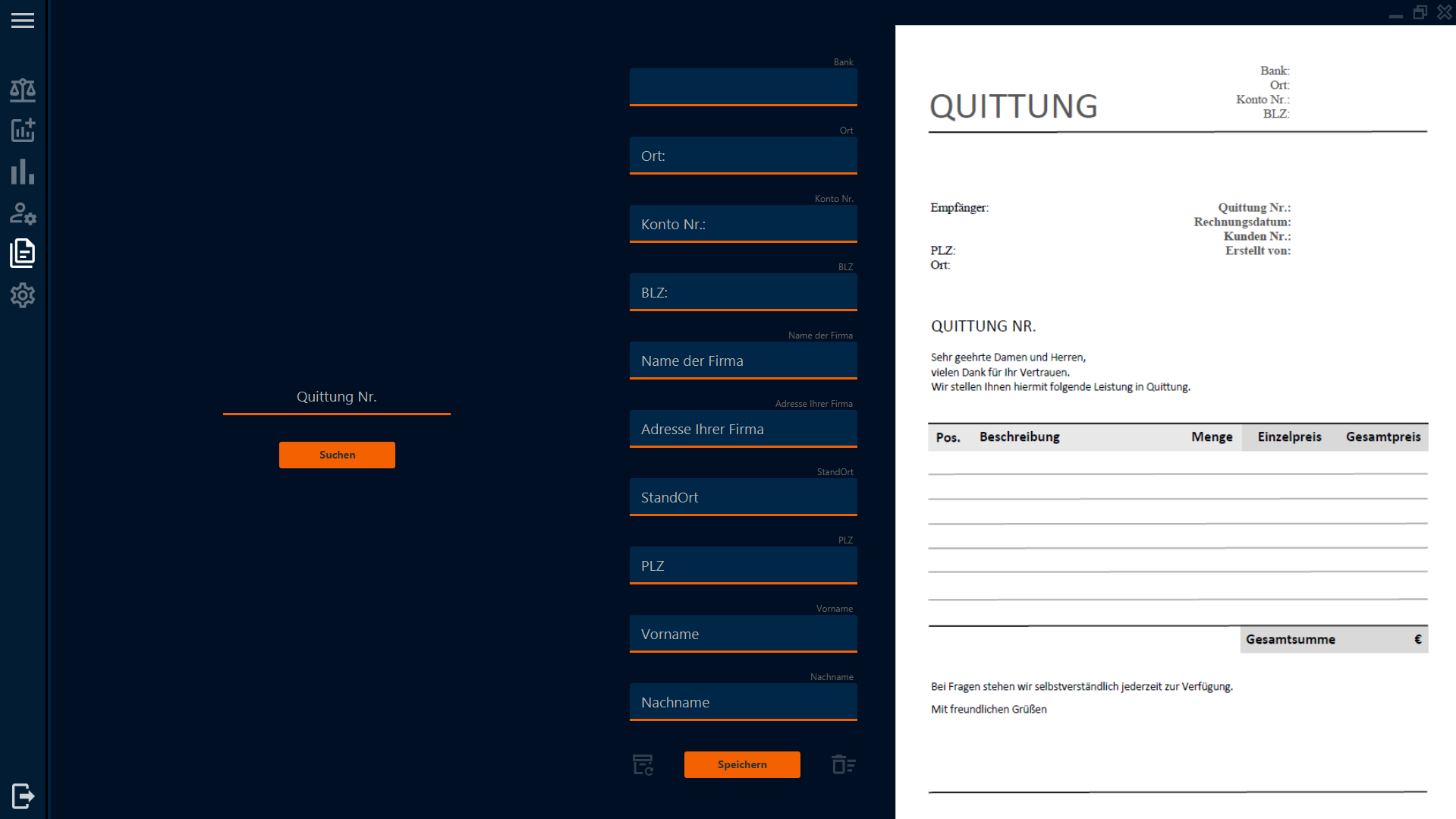 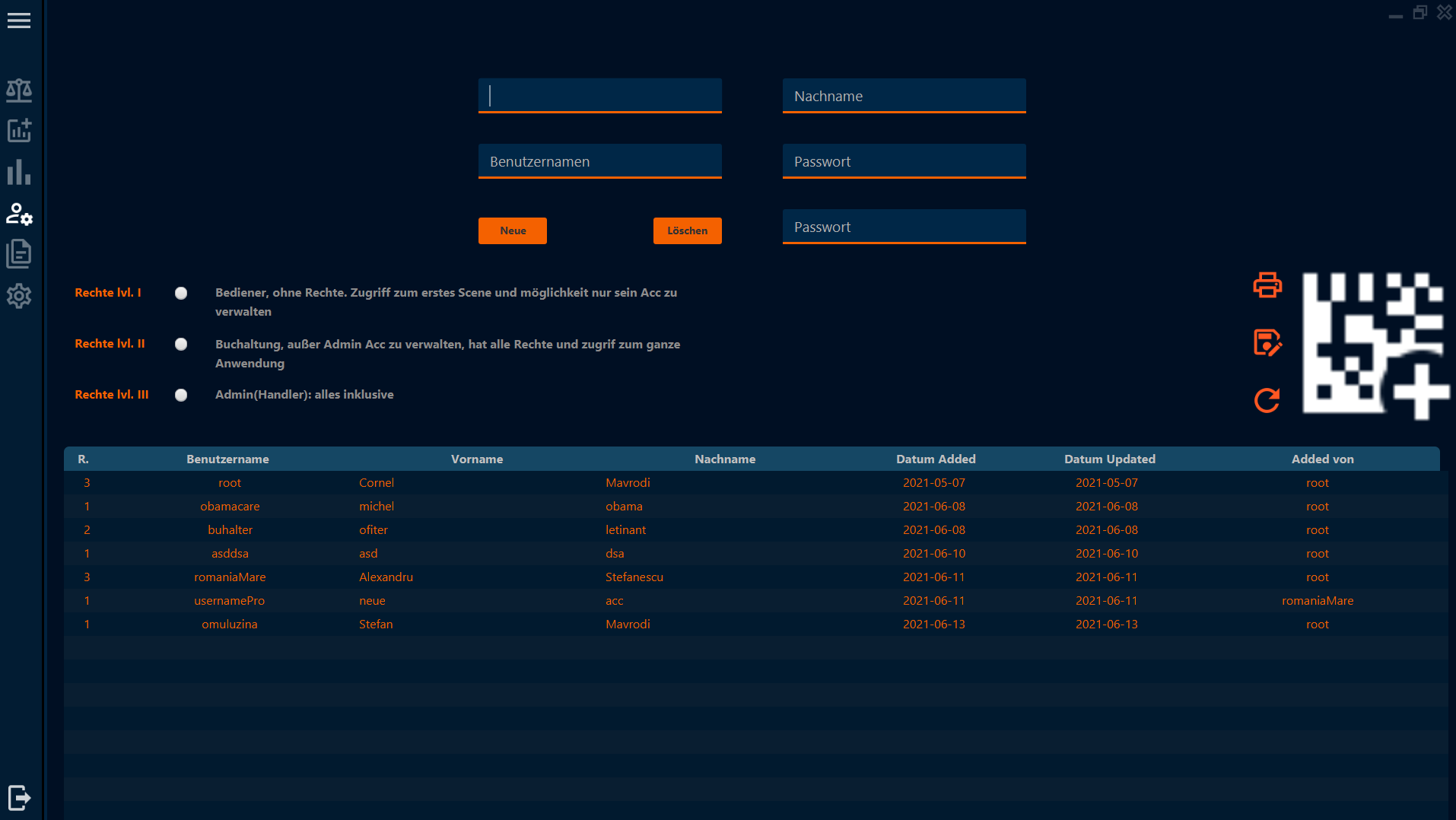 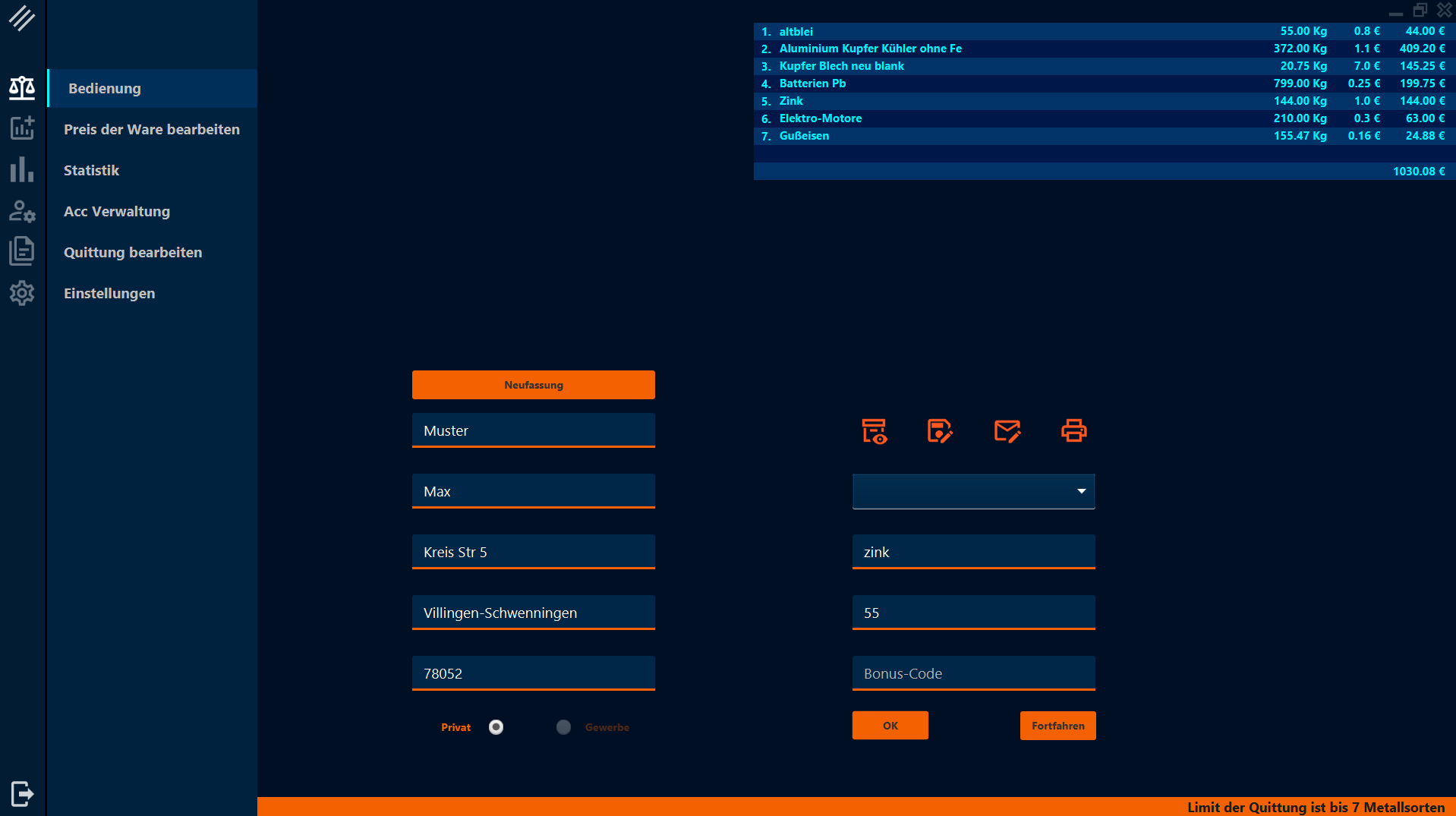 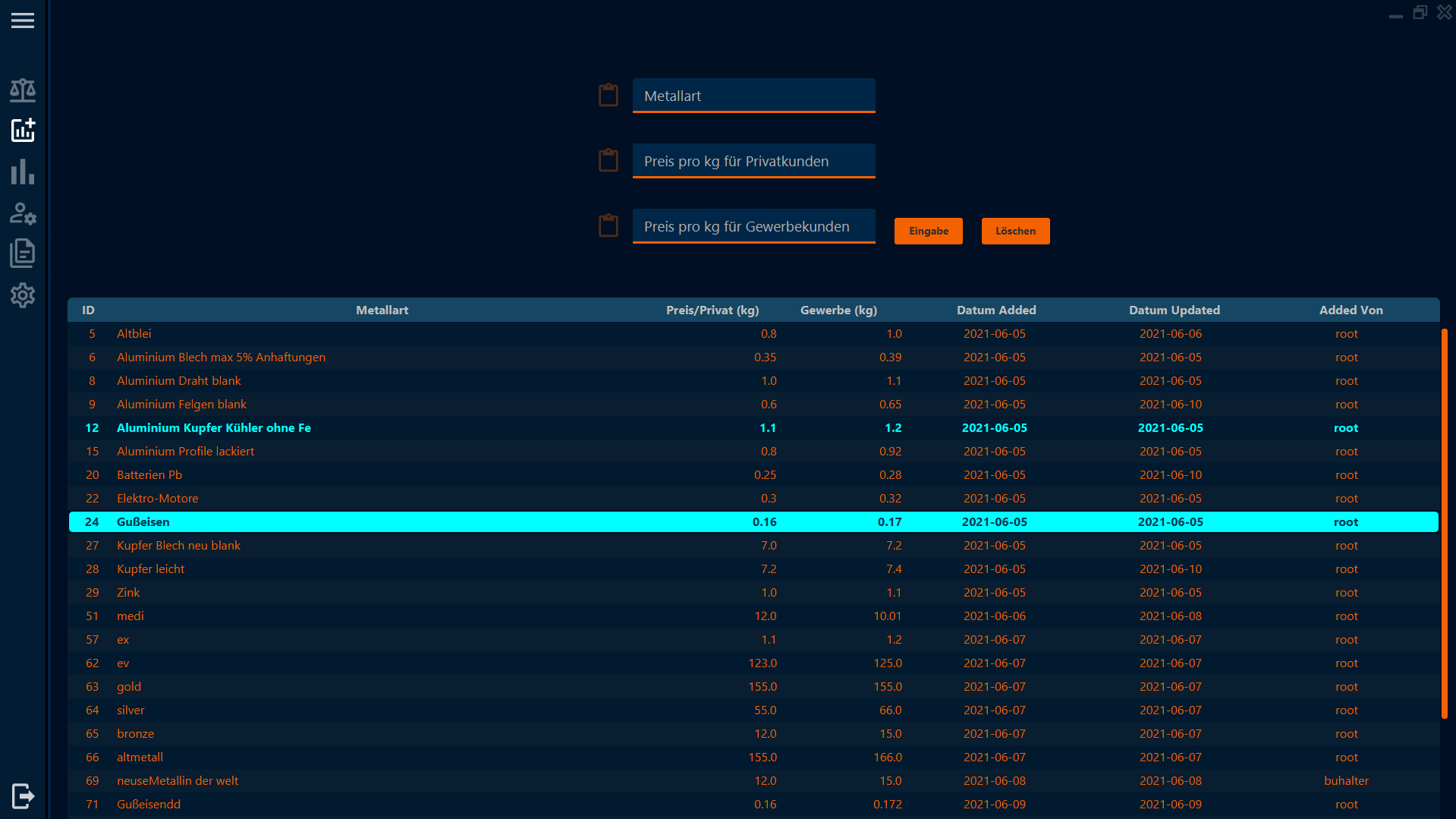 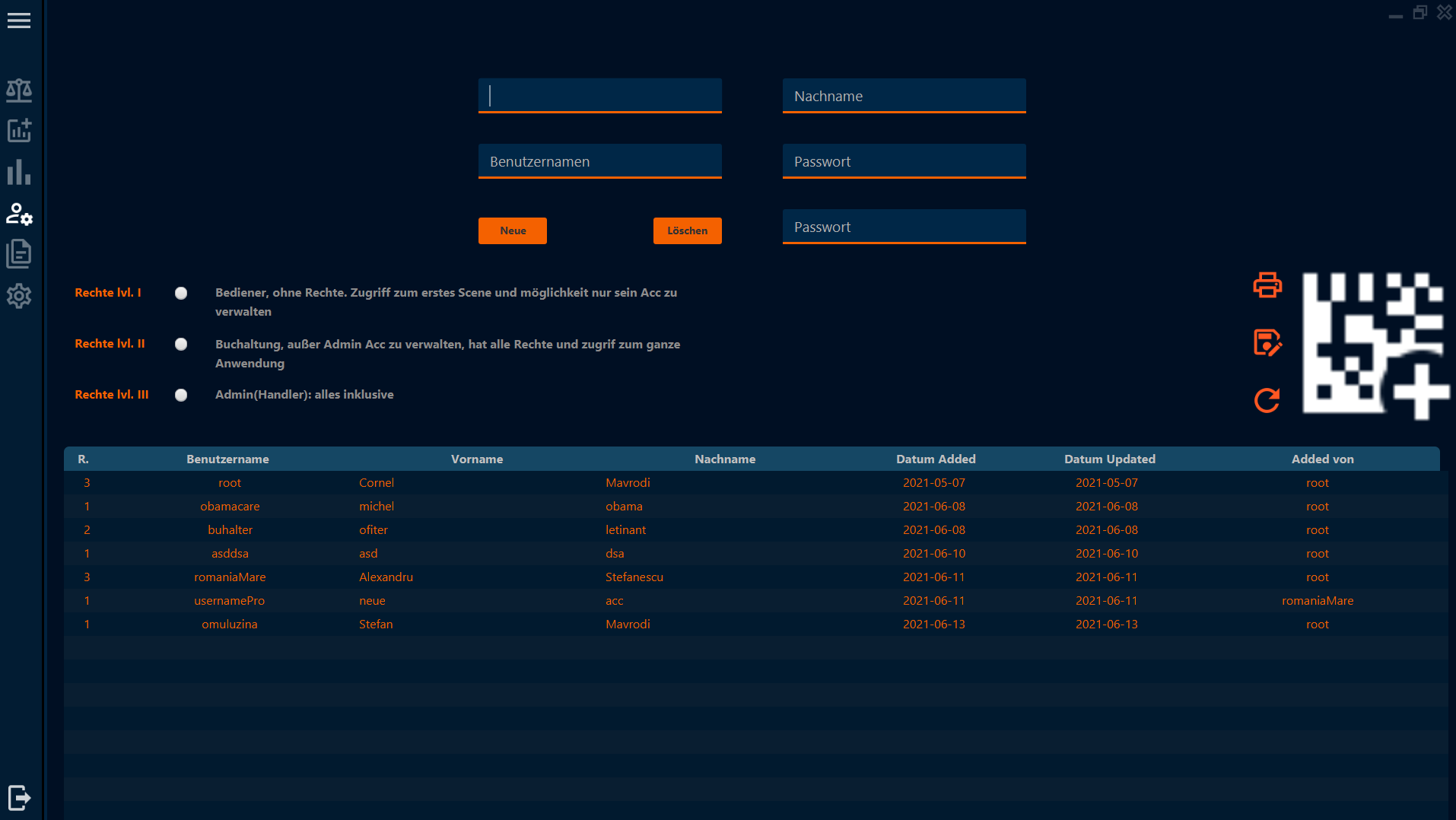 Erste Schritt
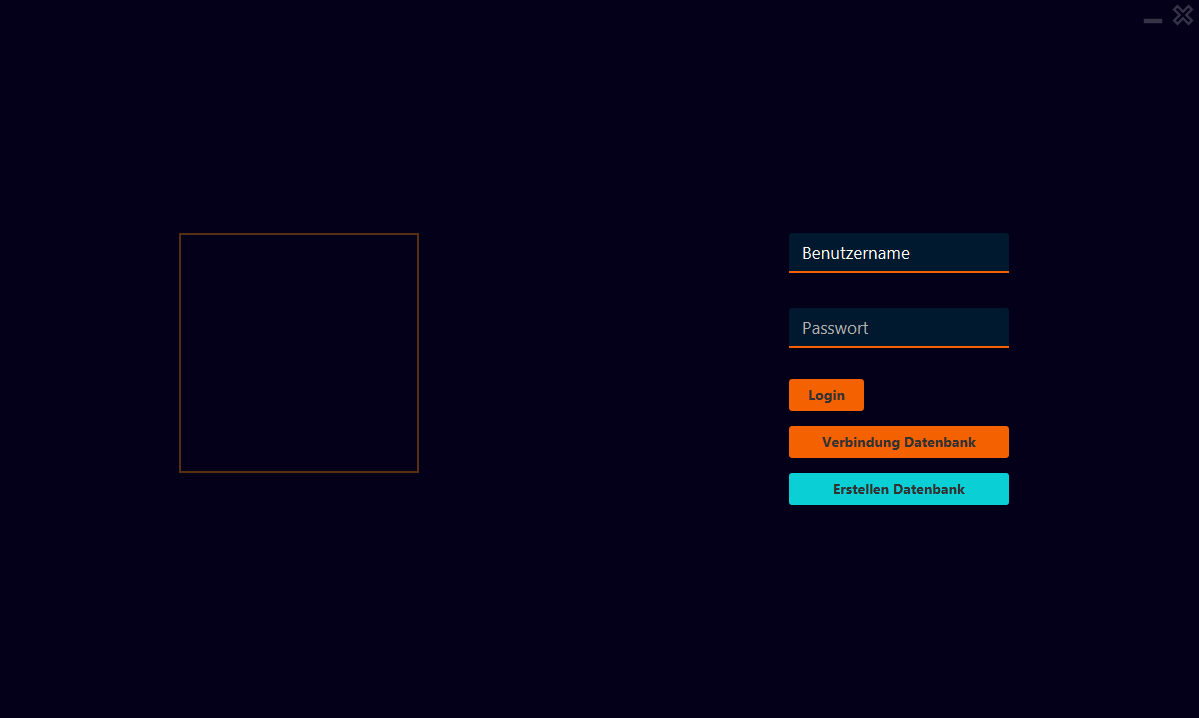 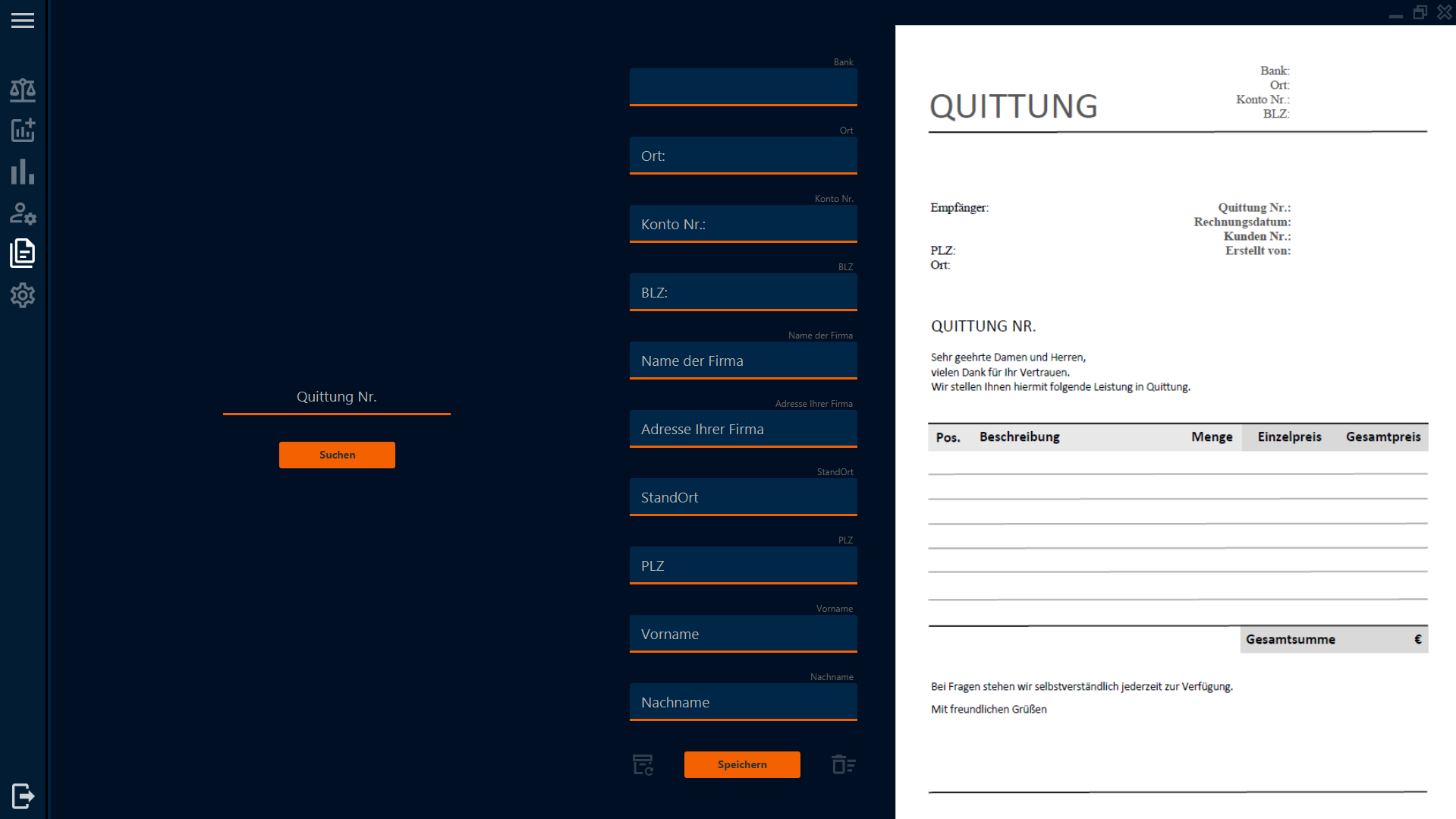 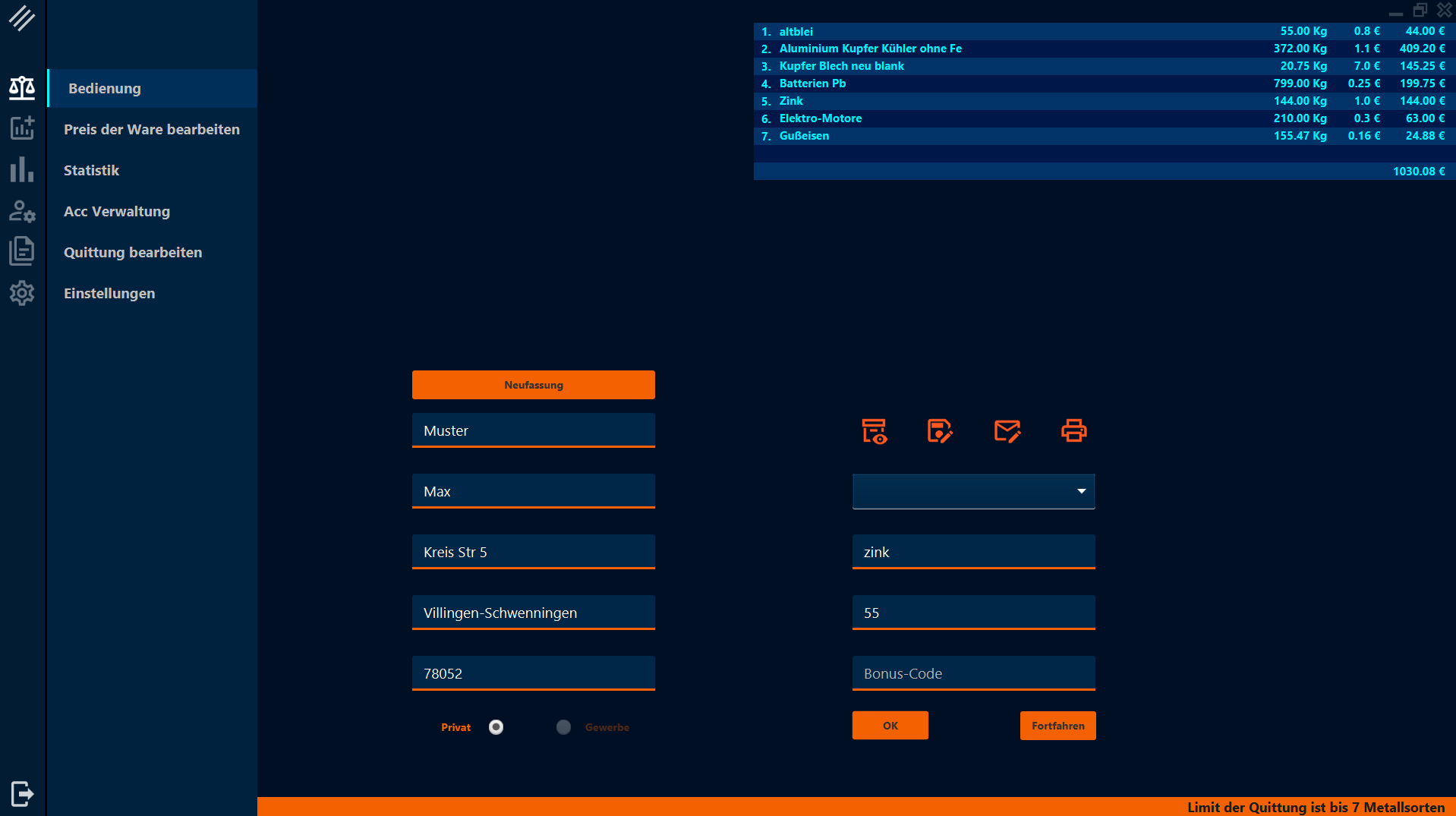 Erste Schritt
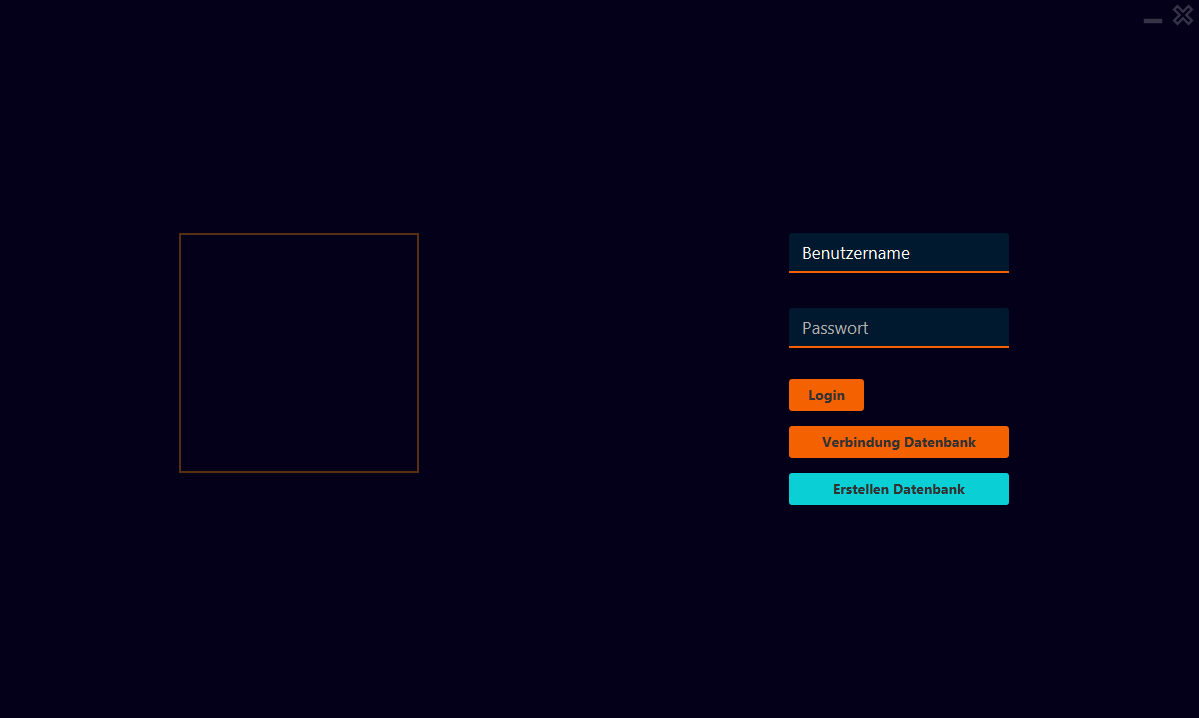 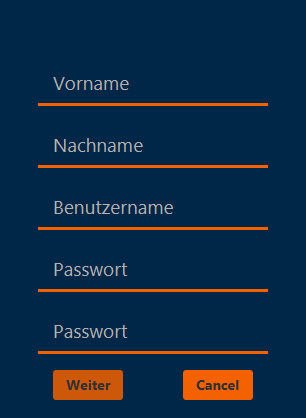 Erstellen ein Admin Konto
Erste Schritt
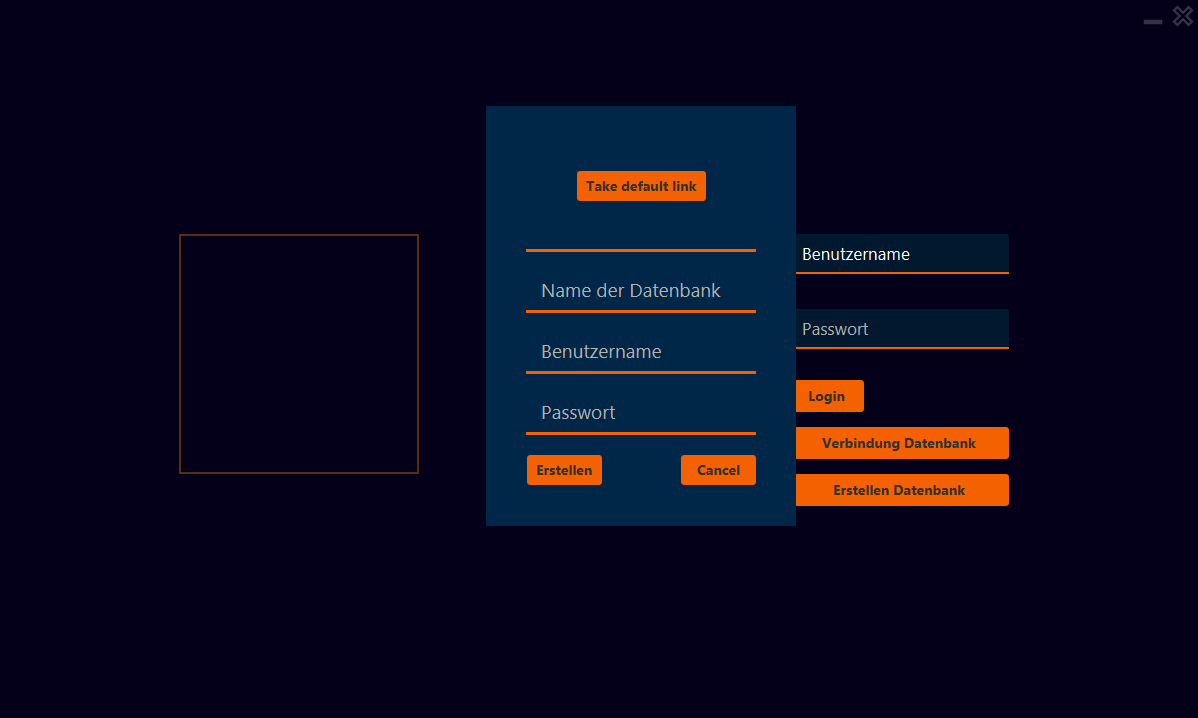 Erstellen eine Datenbank:
- MariaDB;
- Username von MariaDB;
- Pwd von MariaDB;
Zweite Schritt
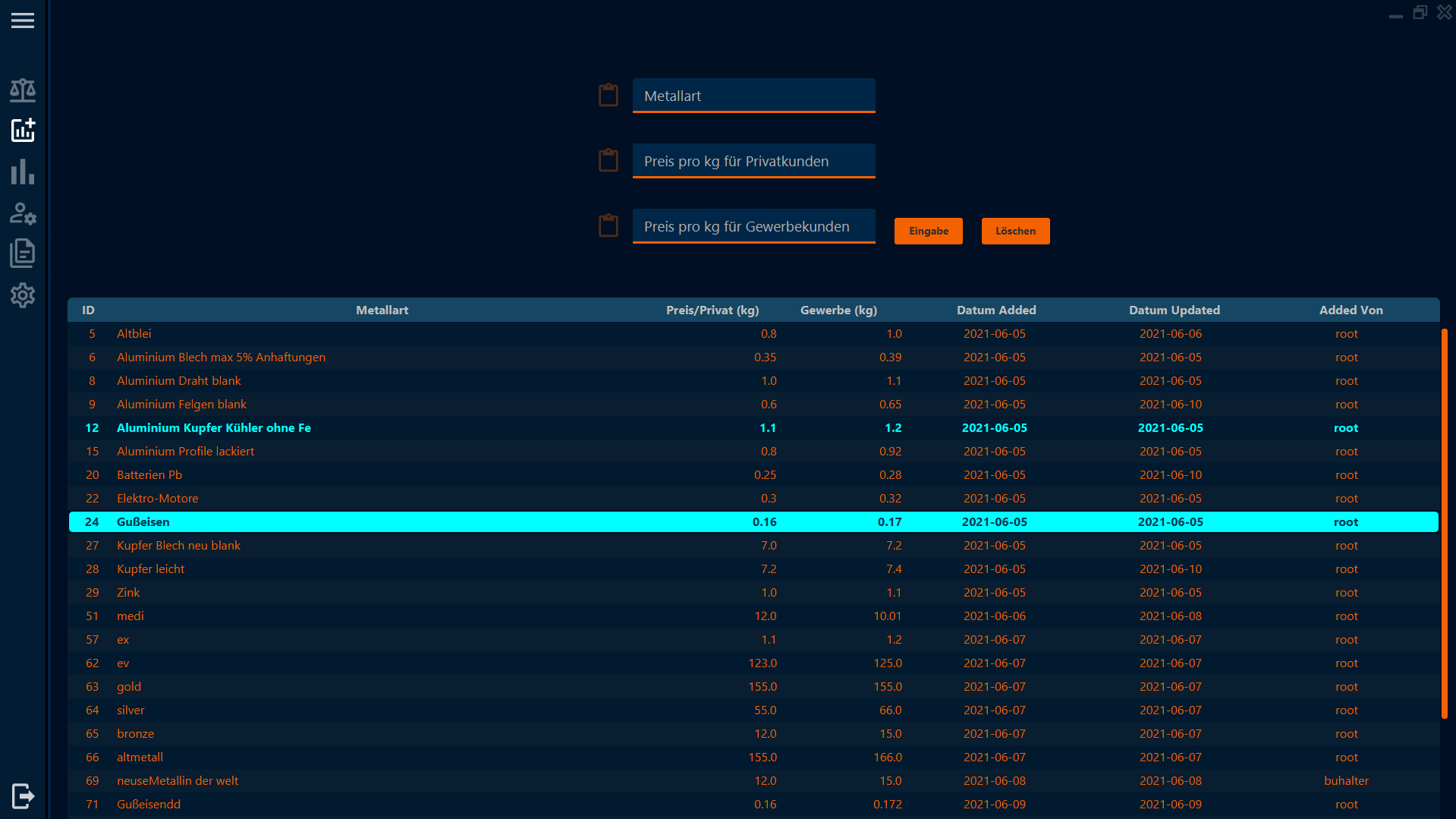 Metallsorte in Datenbank hinzufügen.
In der Tabelle ist auch angezeigt, welche Mitarbeiter ein Metallsorte hinzugefügt hat
Dtritte Schritt
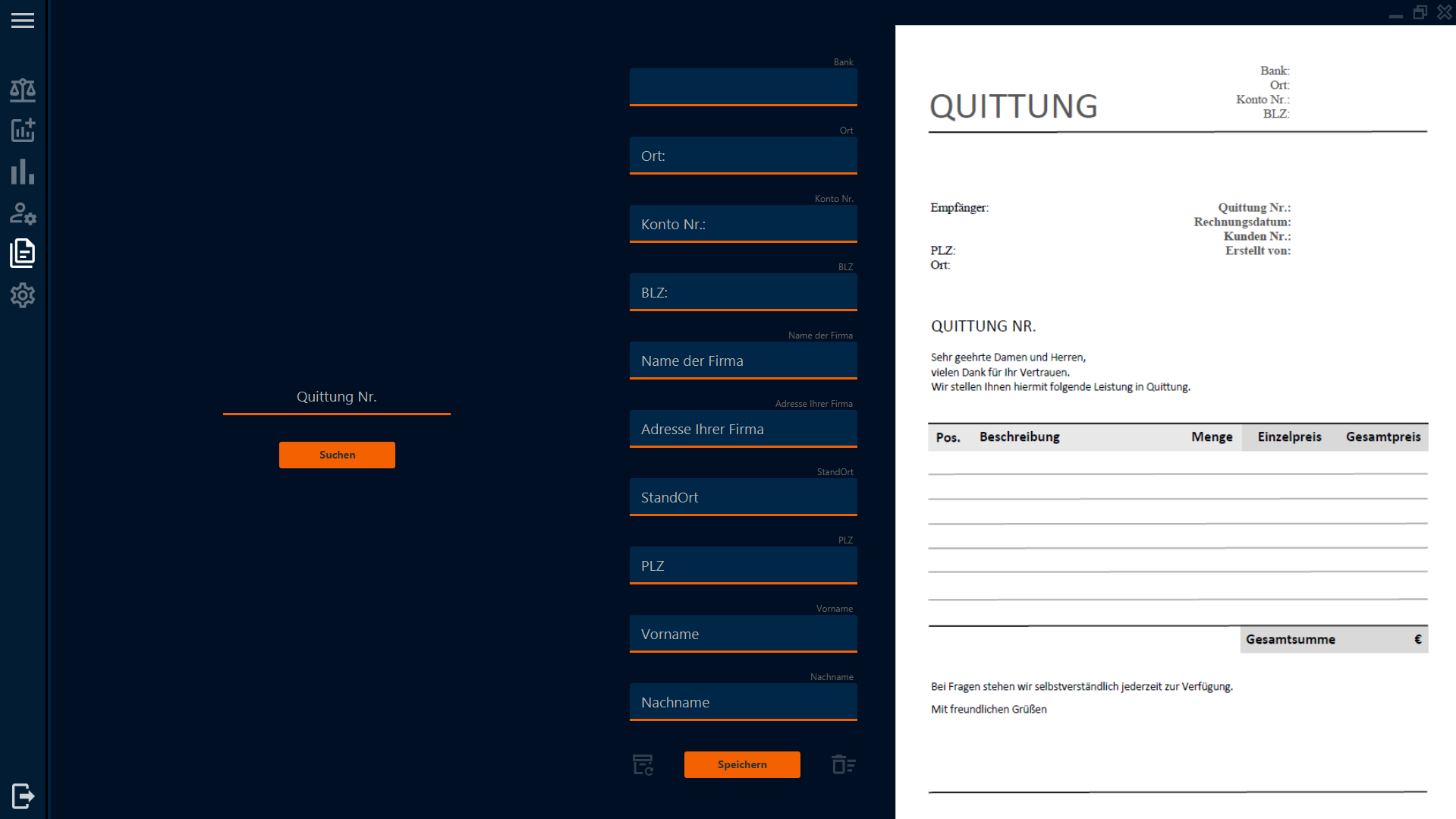 Data über Firma für Quittung eingeben
Neue Konto eingeben
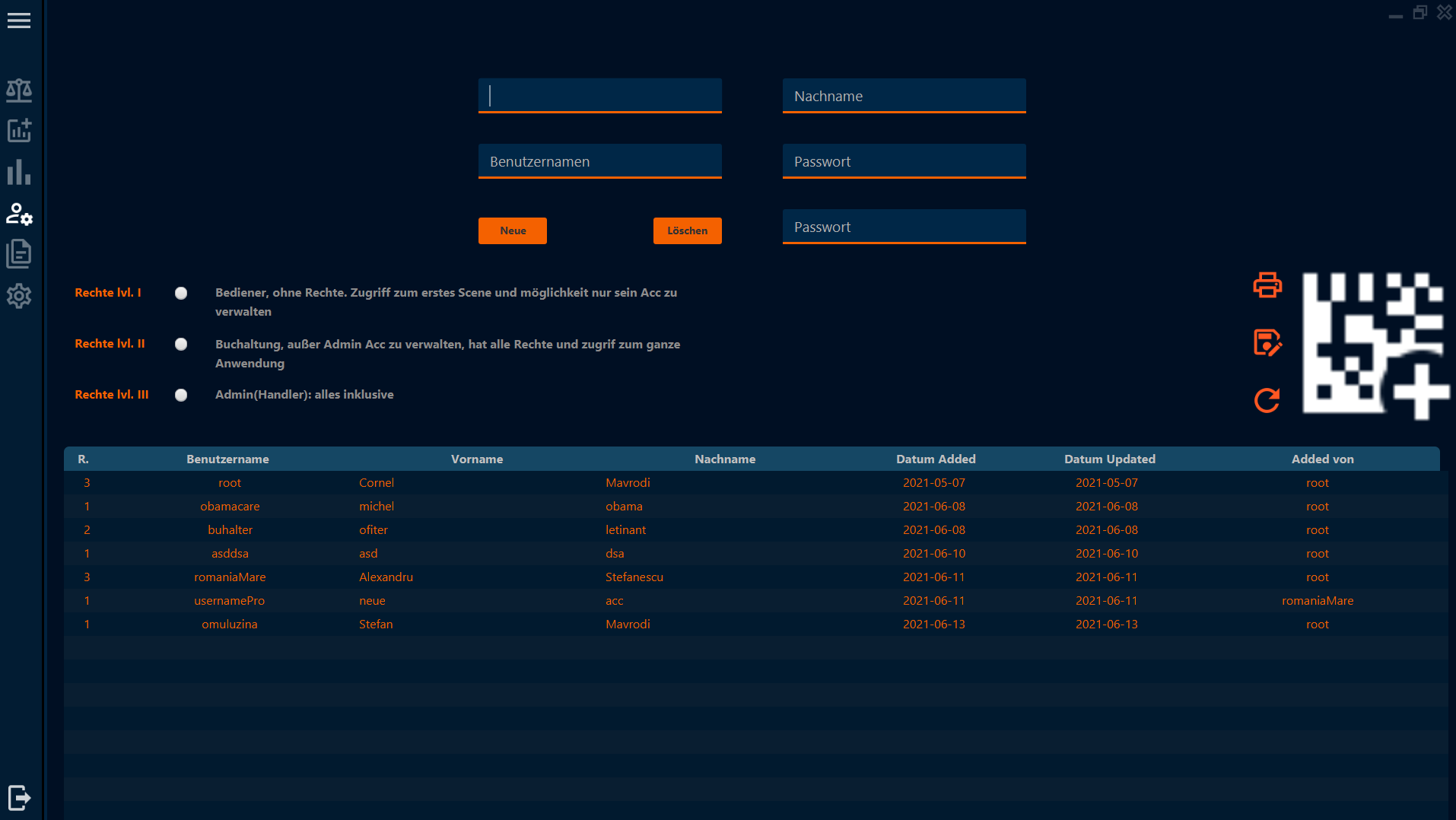 Neue Konto mit ausgewählte Rechte eingeben, je nachdem für welche Mitarbeiter(Buchhalter /Bediener), z.B. Konto mit Rechte lvl 1 hat Zugriff nur  zur „Bedienung“ Bereich der Anwendung.
Bereit um zu arbeiten
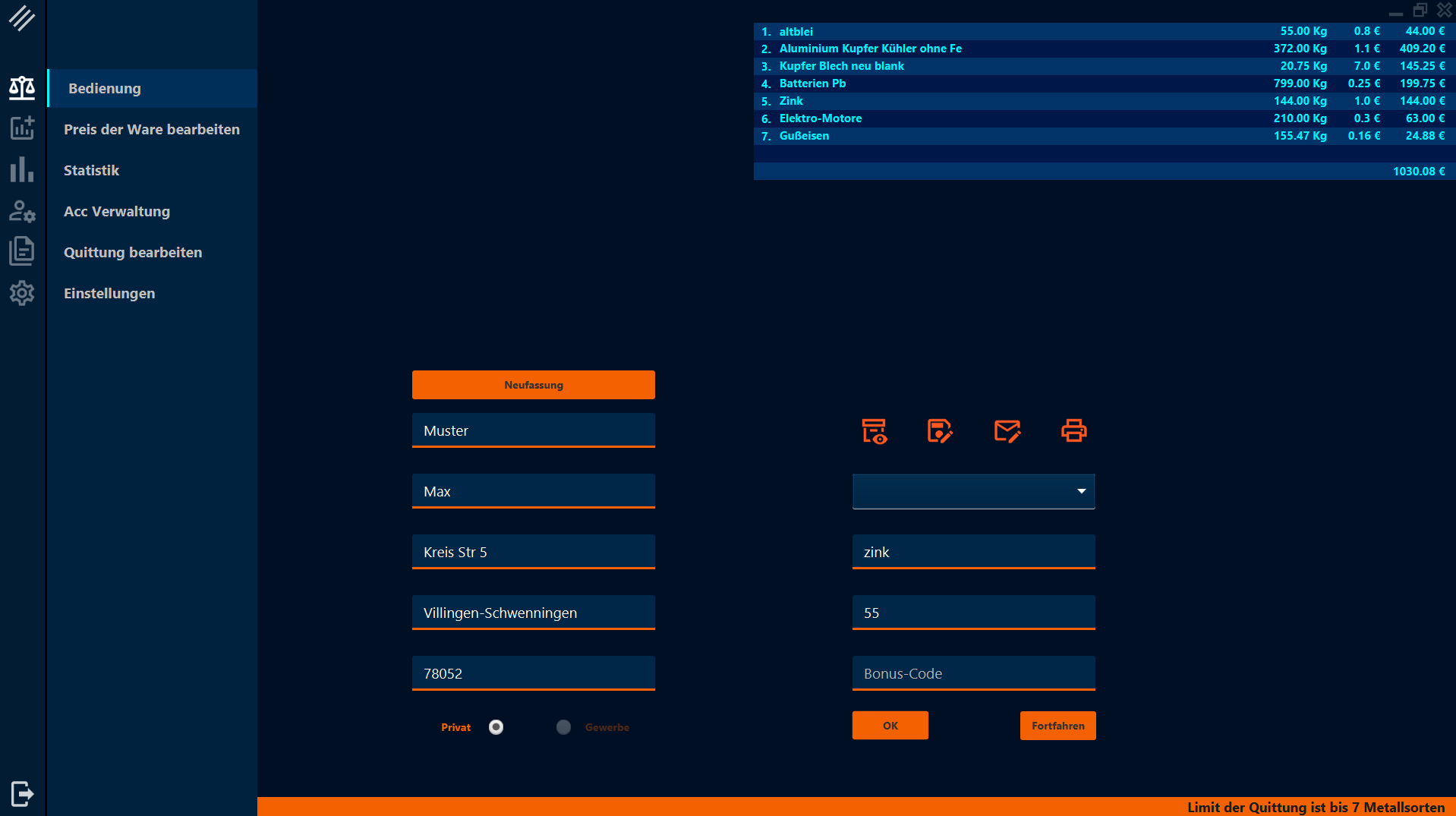 Eine Kunde Bedienen
Beispiel
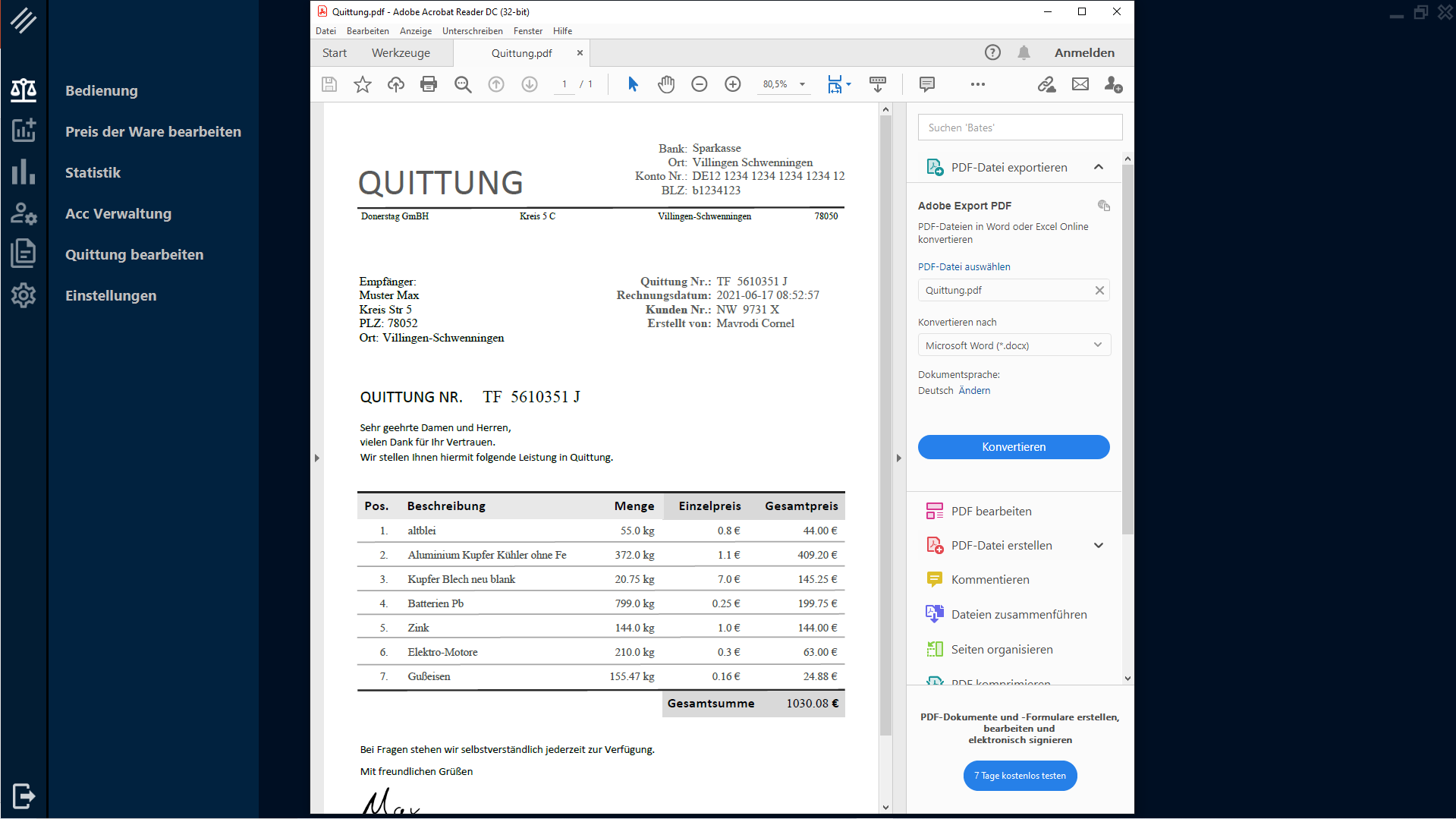 Quittung in PDF Format  von der Anwendung erstellt